EBYS   Üzerinden   KEP Uygulama   EĞİTİMİ(Abdullah AKDÖL)
EBYS   Üzerinden   KEP   ile Evrak   Gönderilmesi
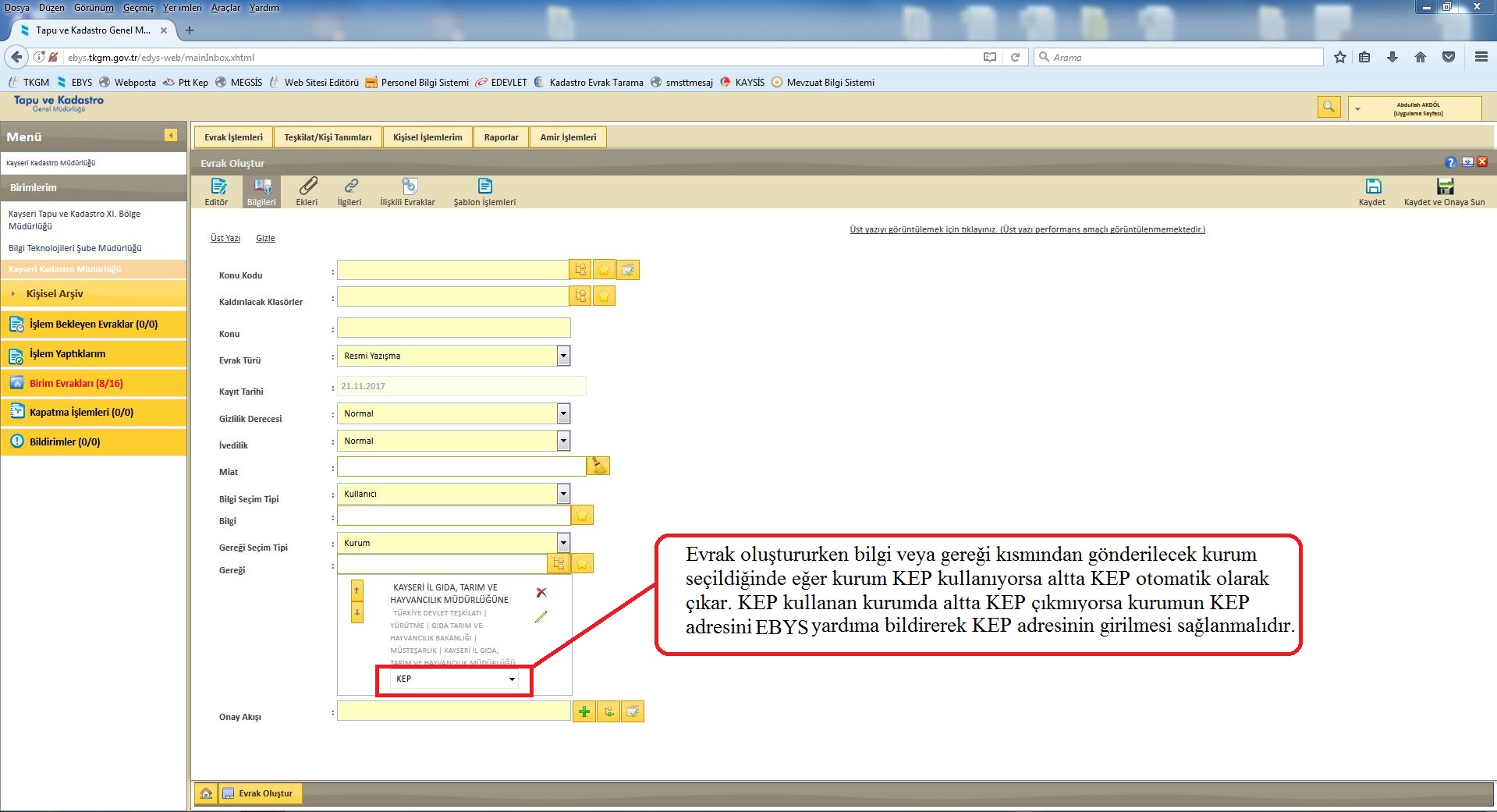 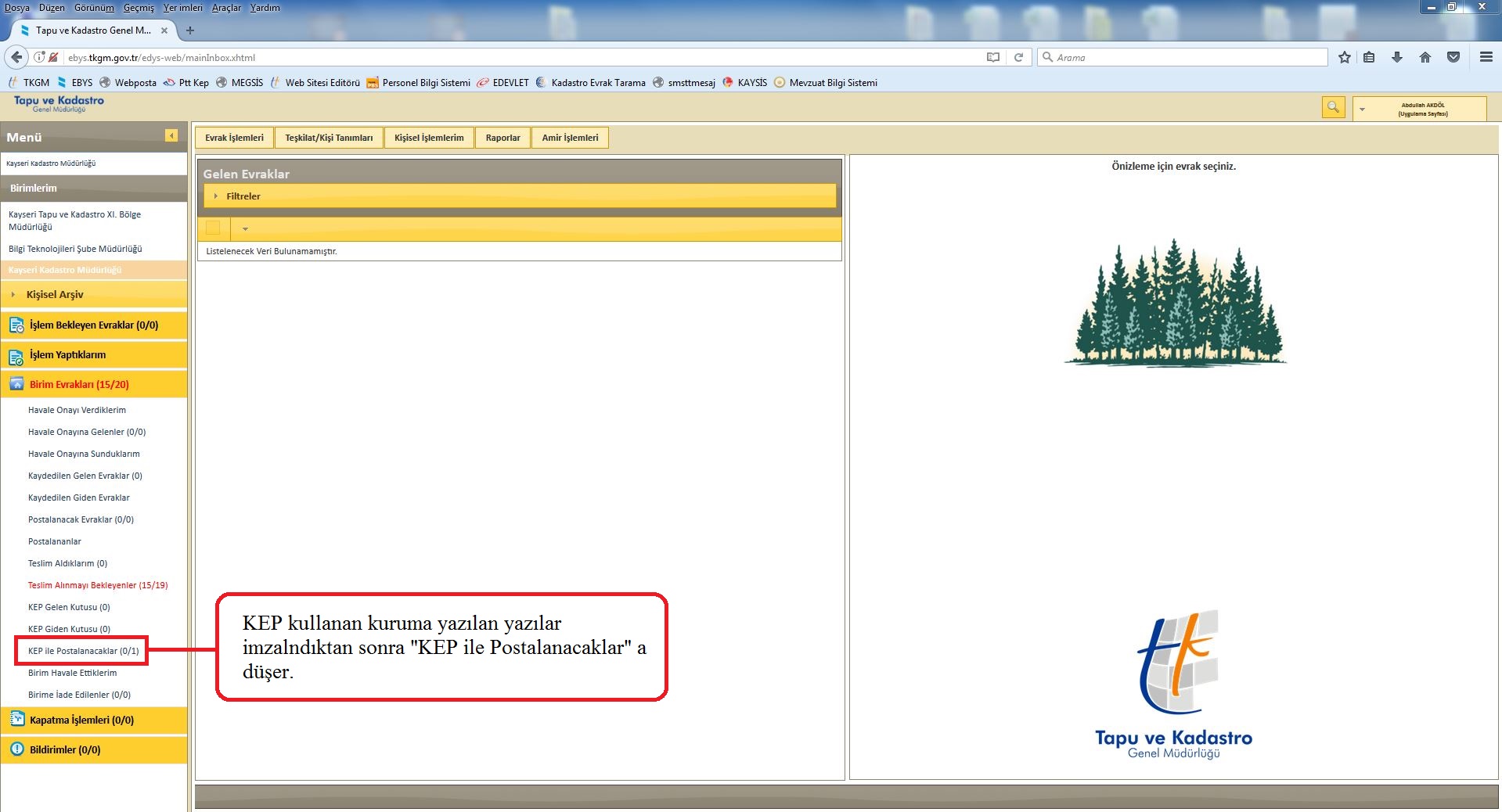 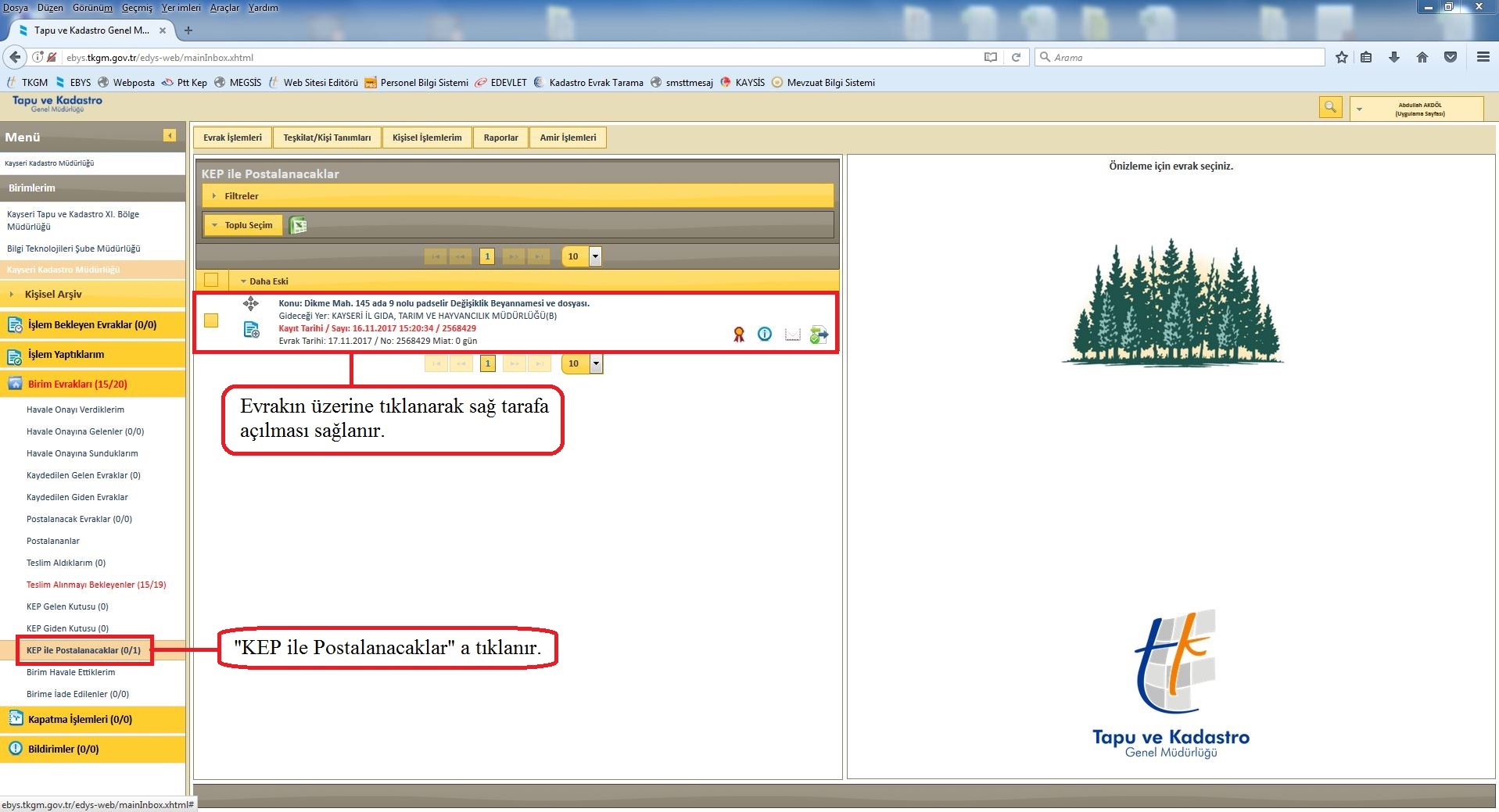 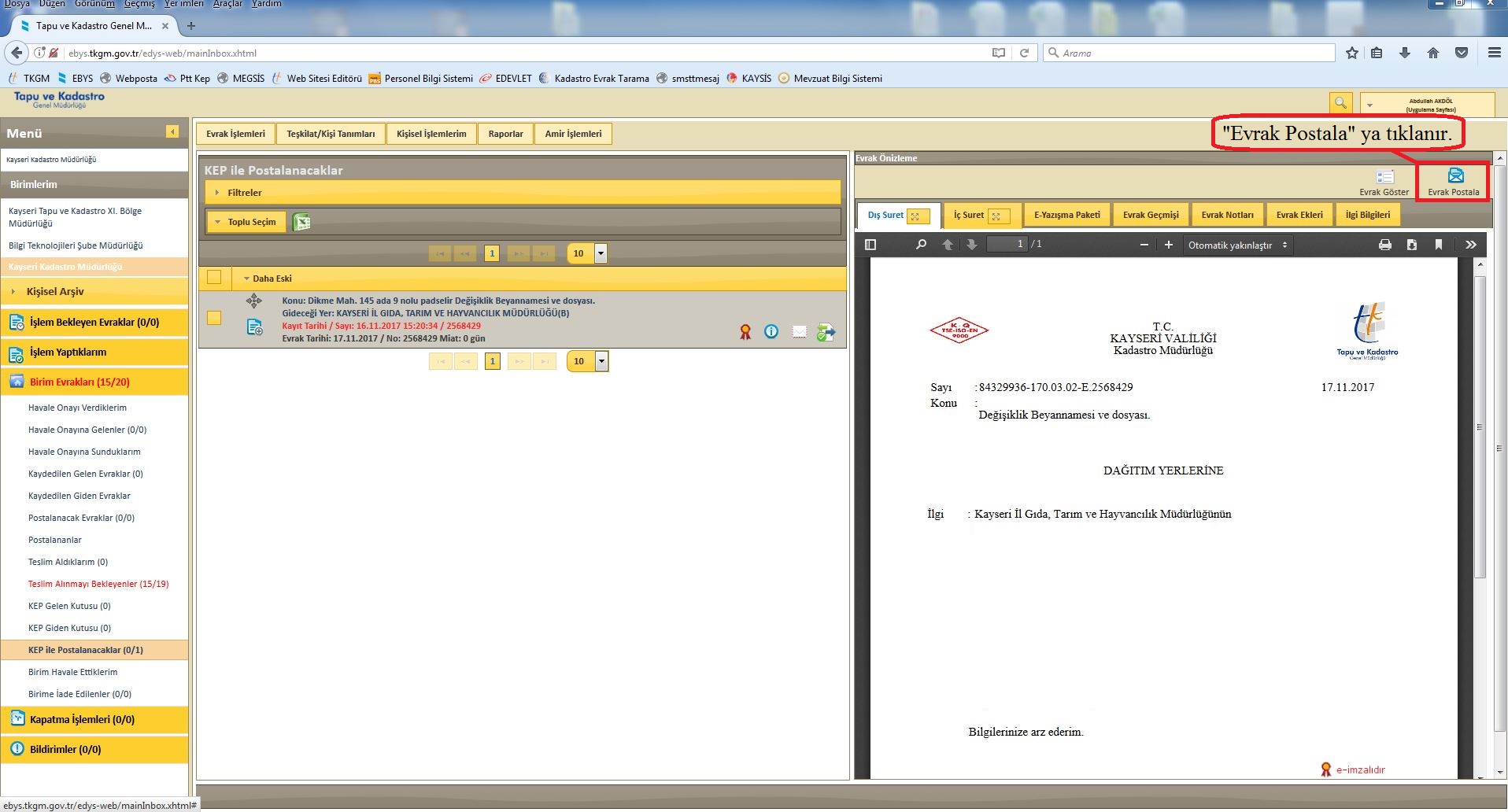 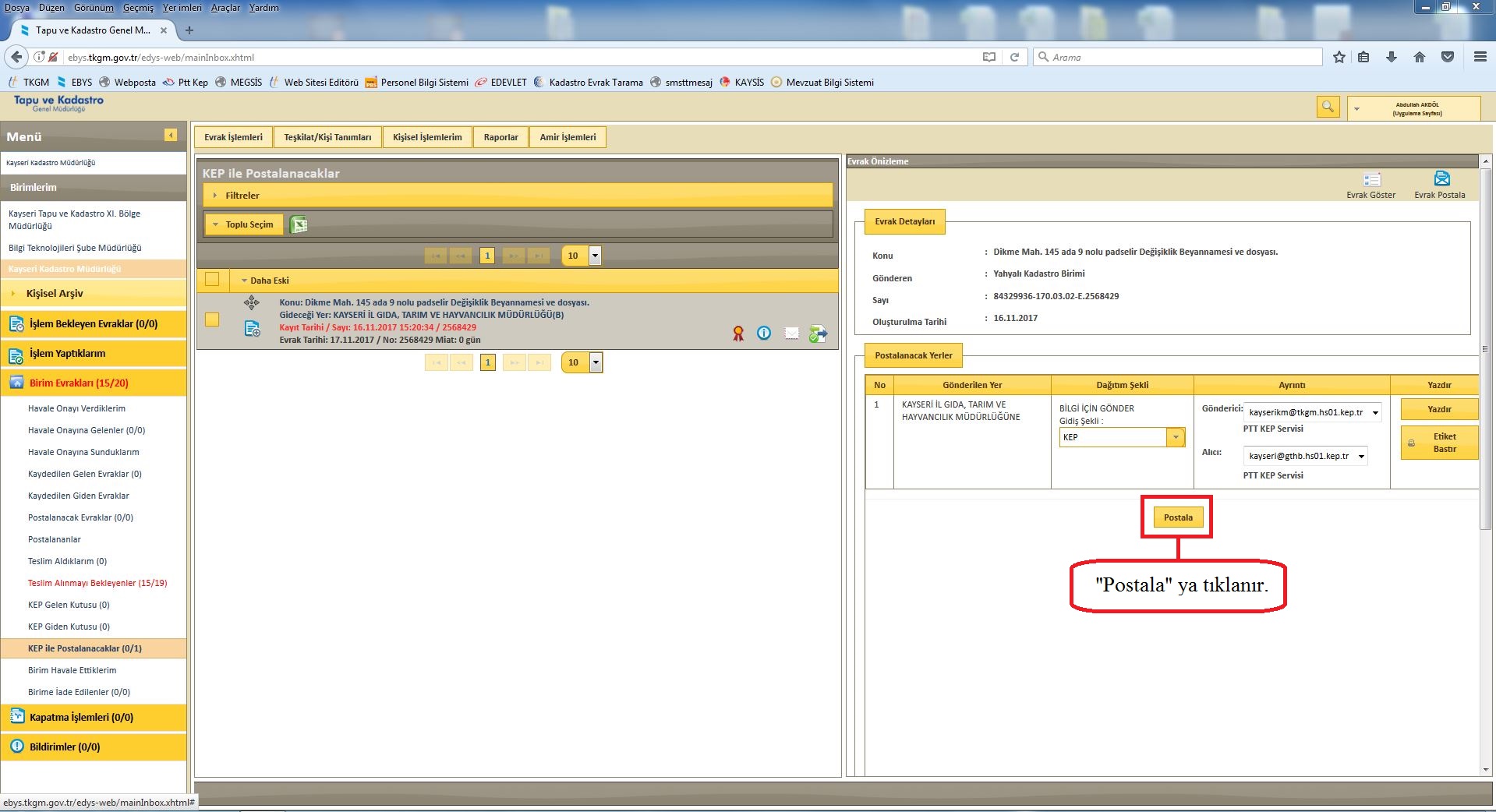 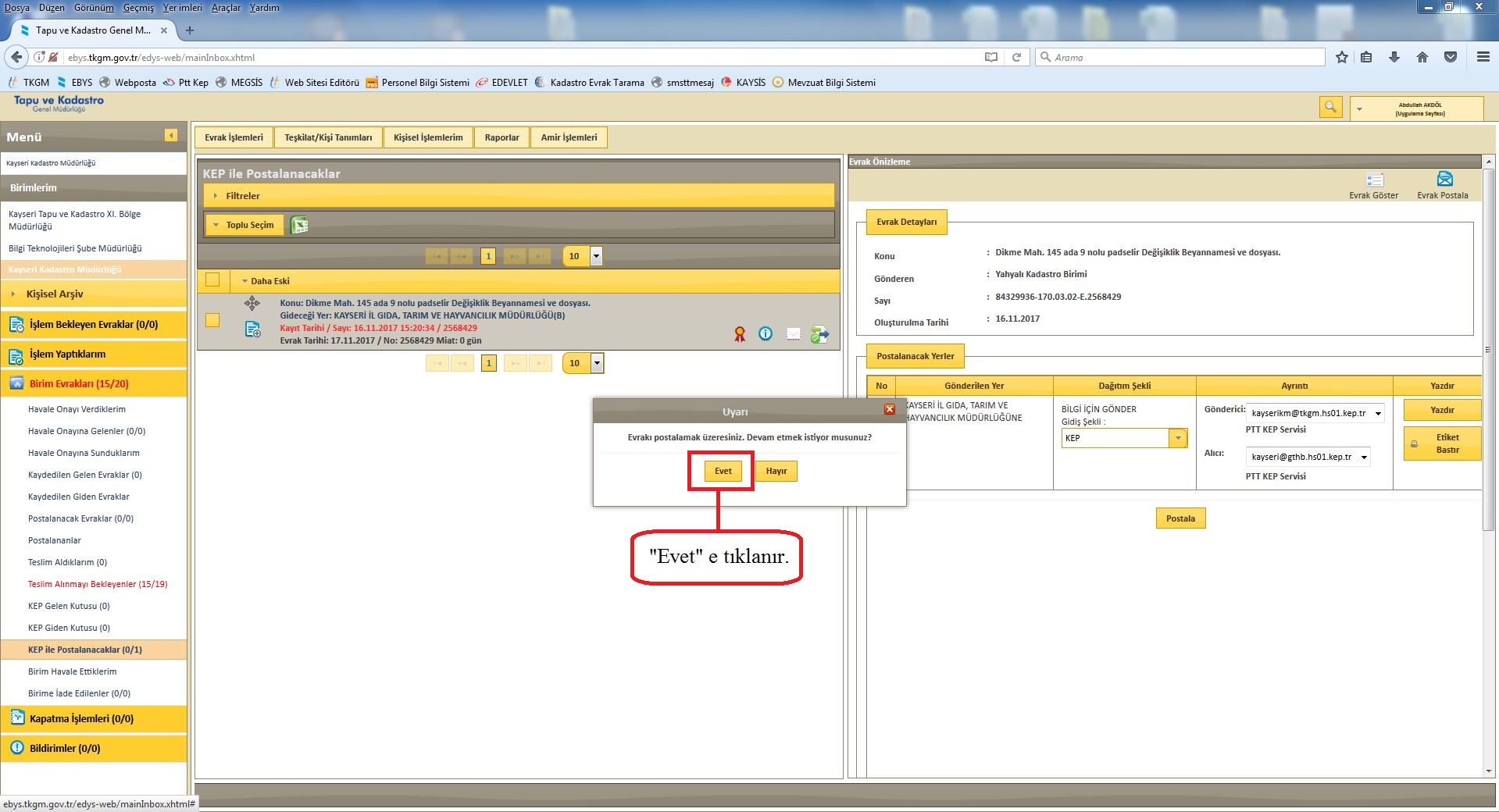 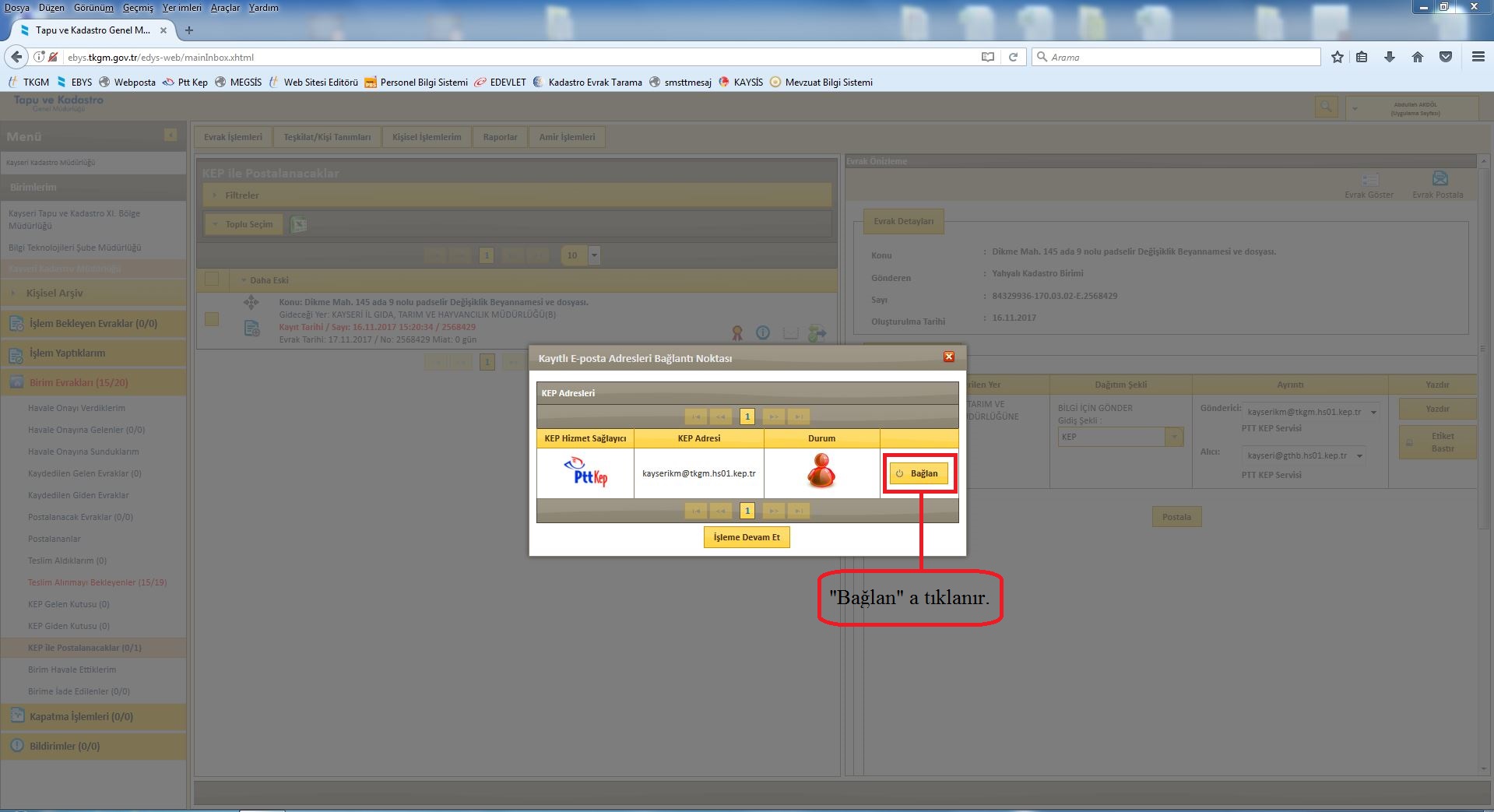 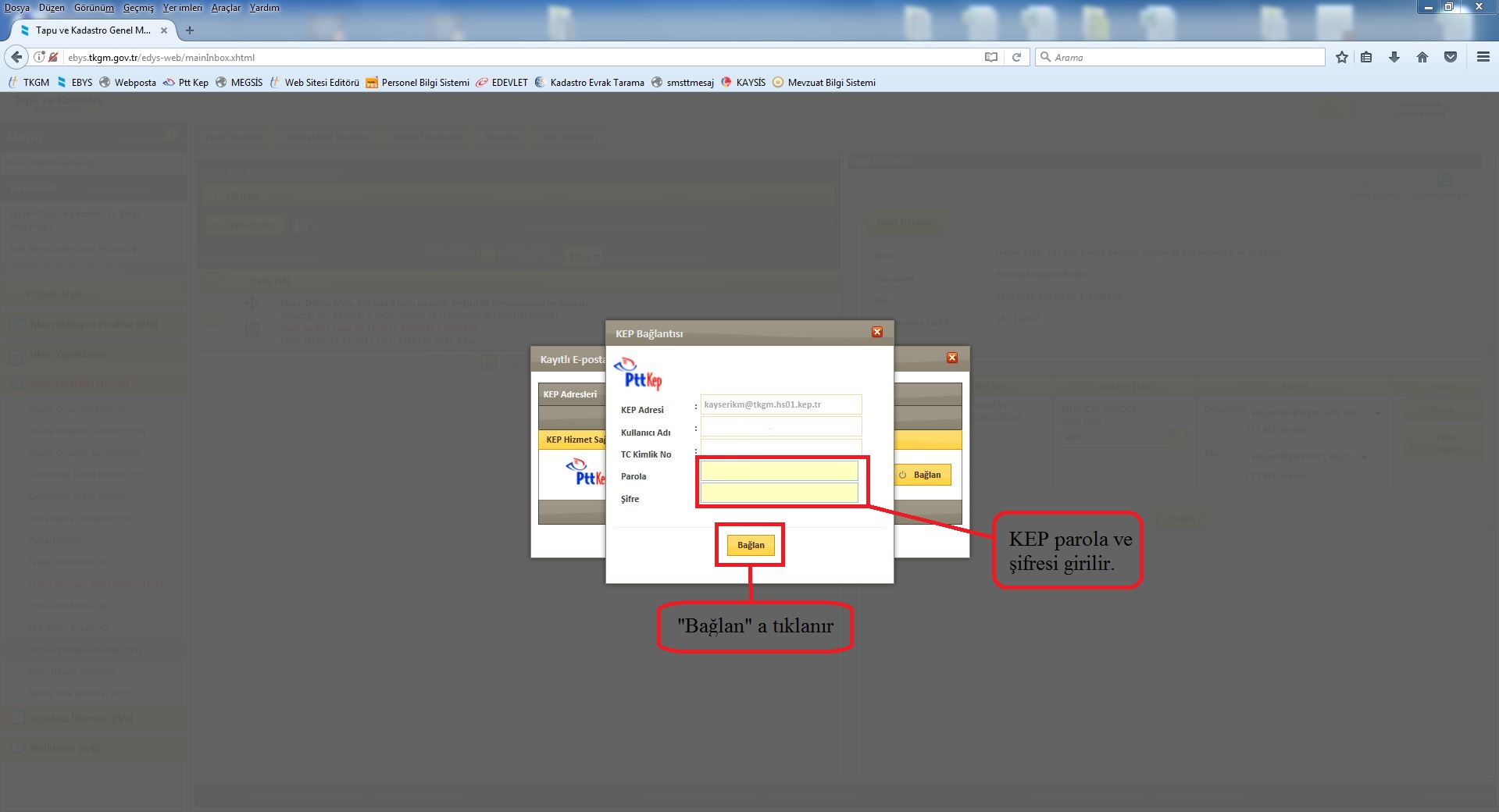 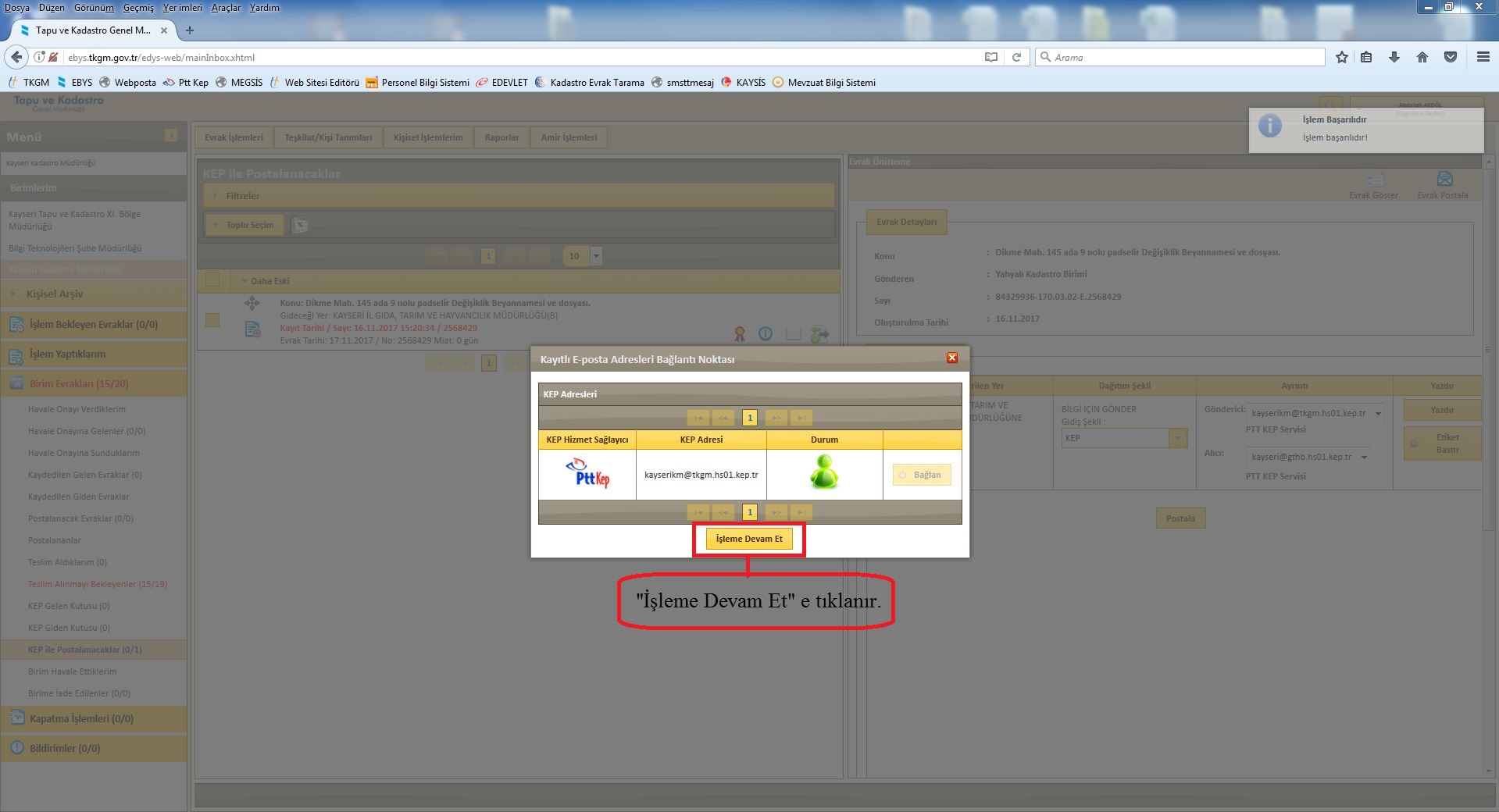 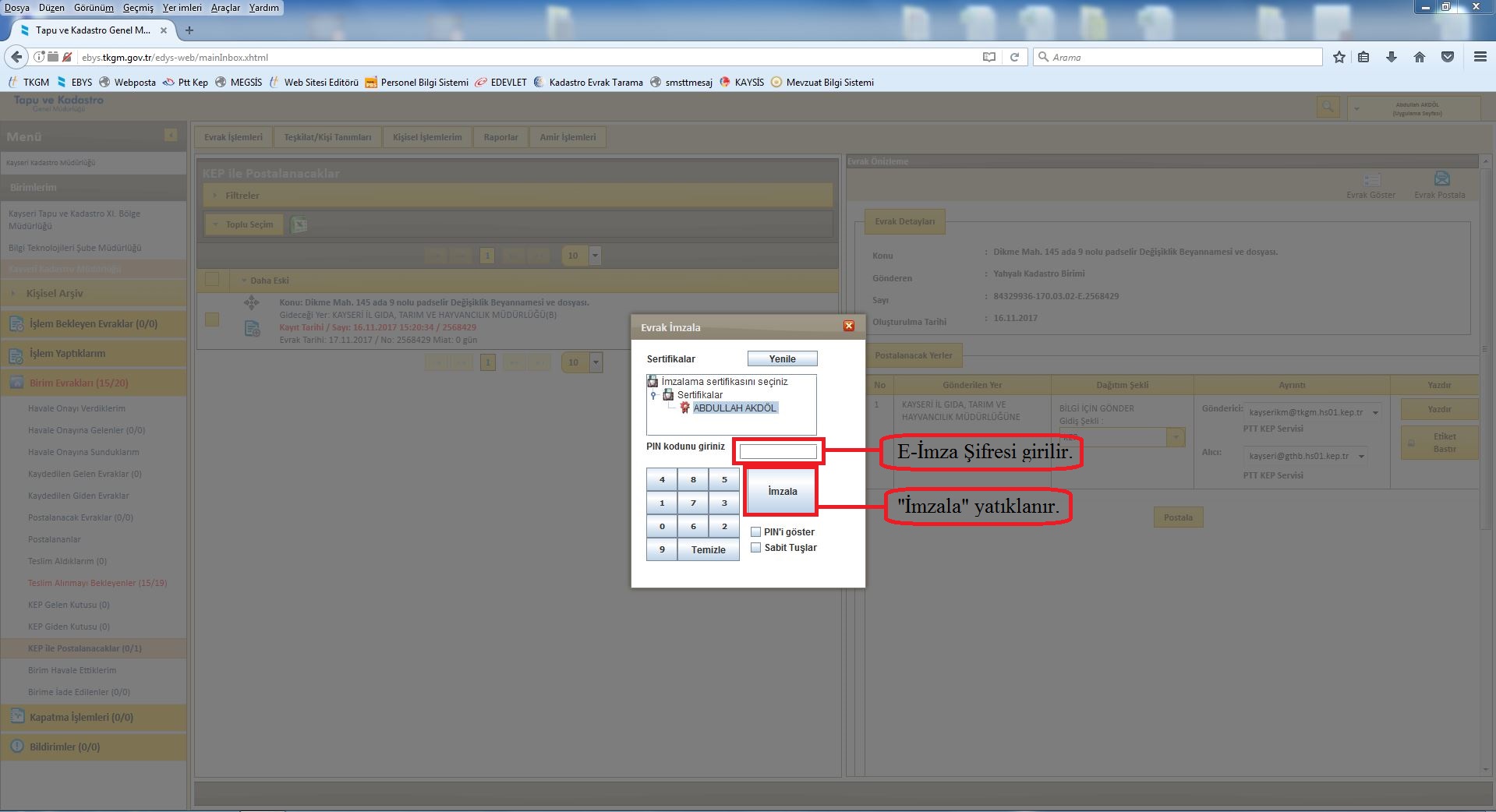 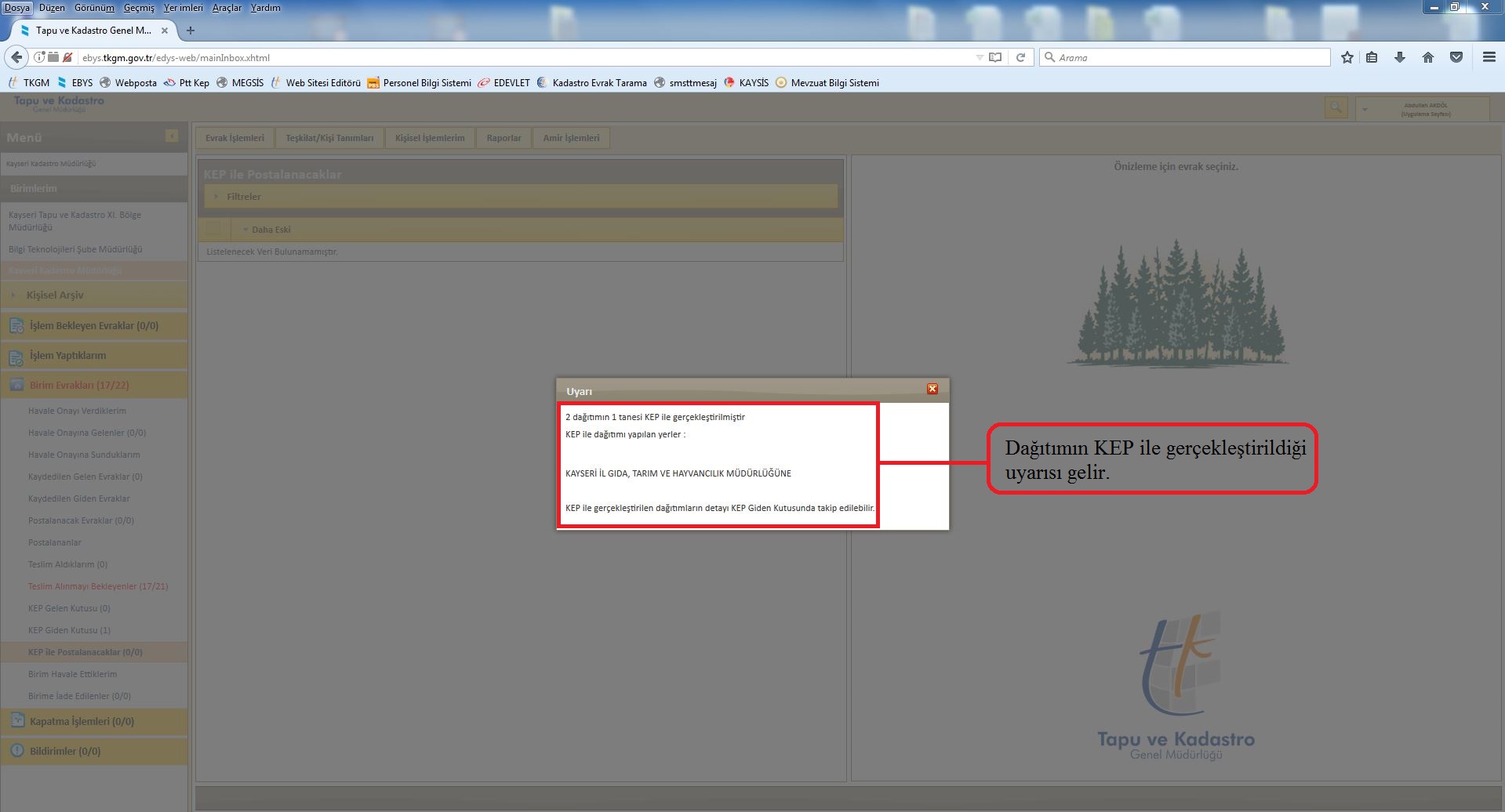 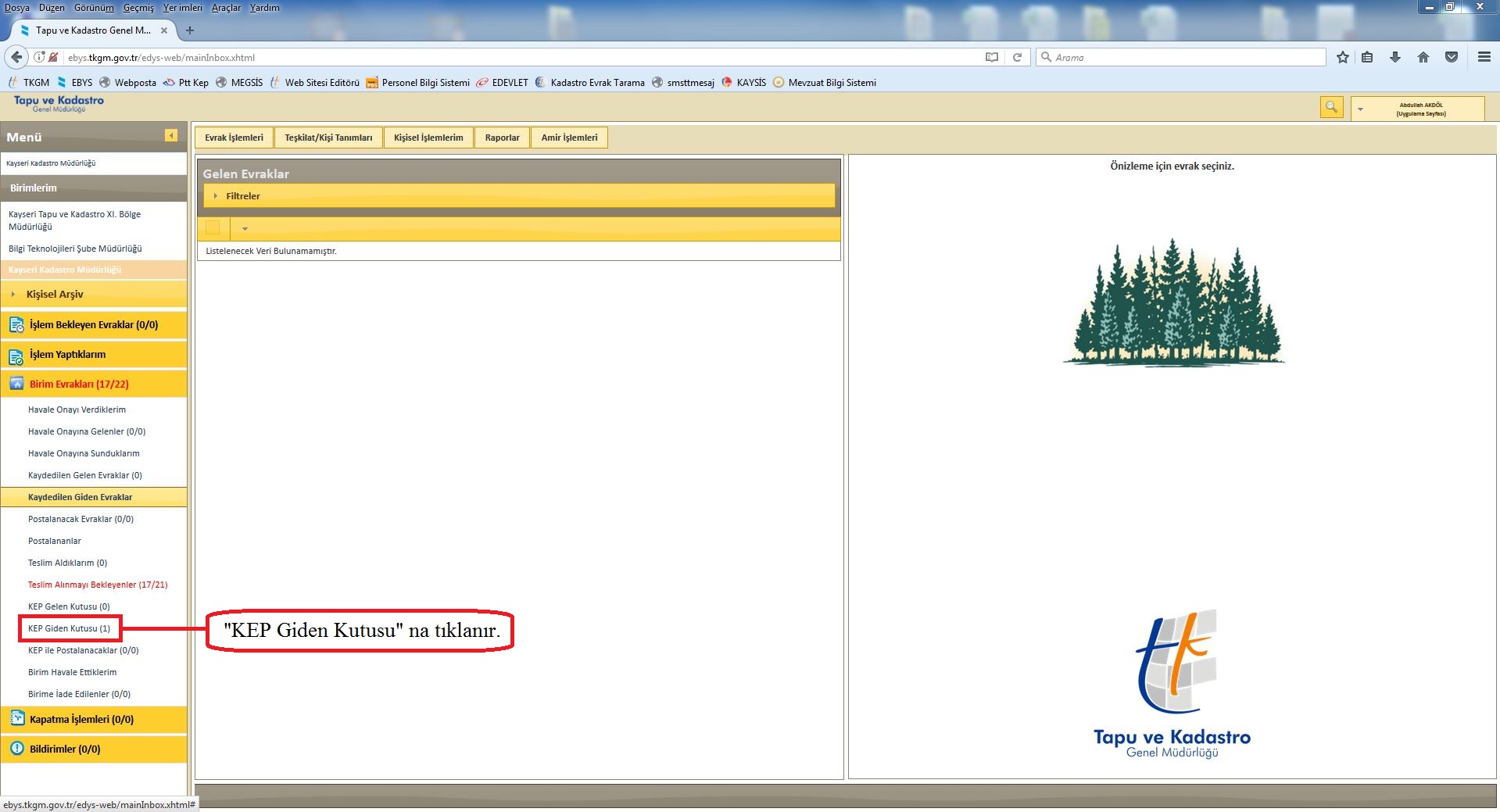 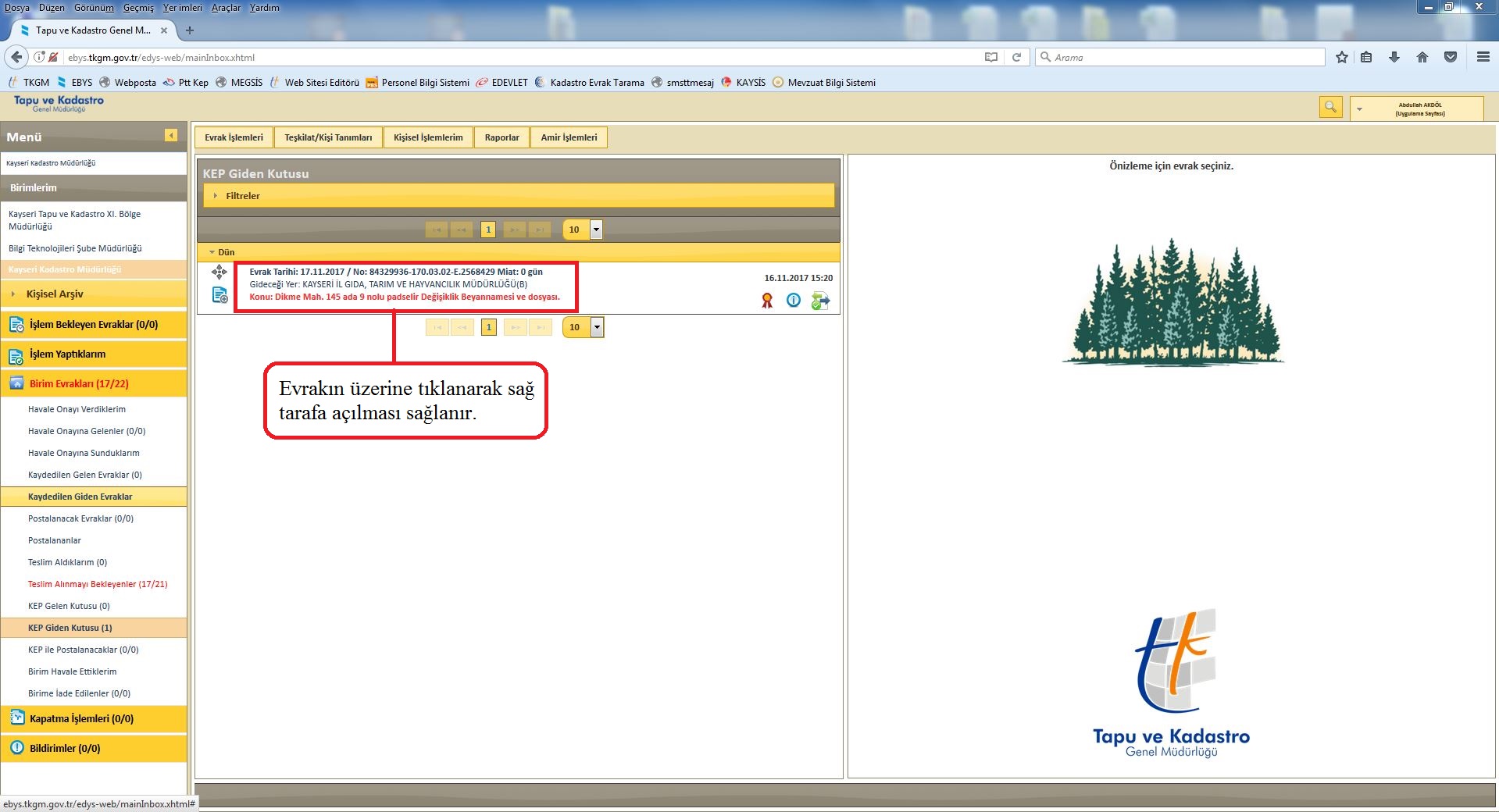 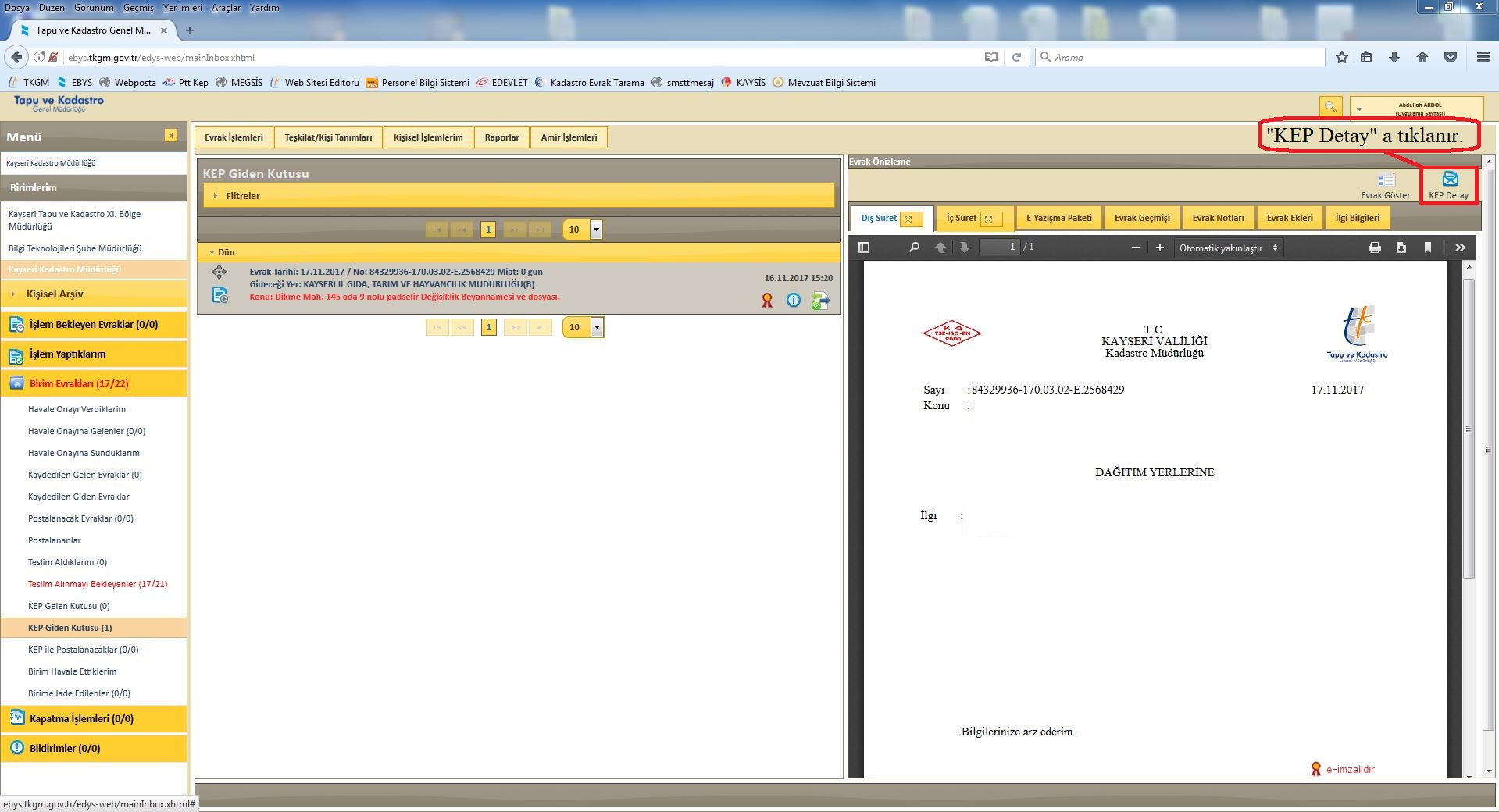 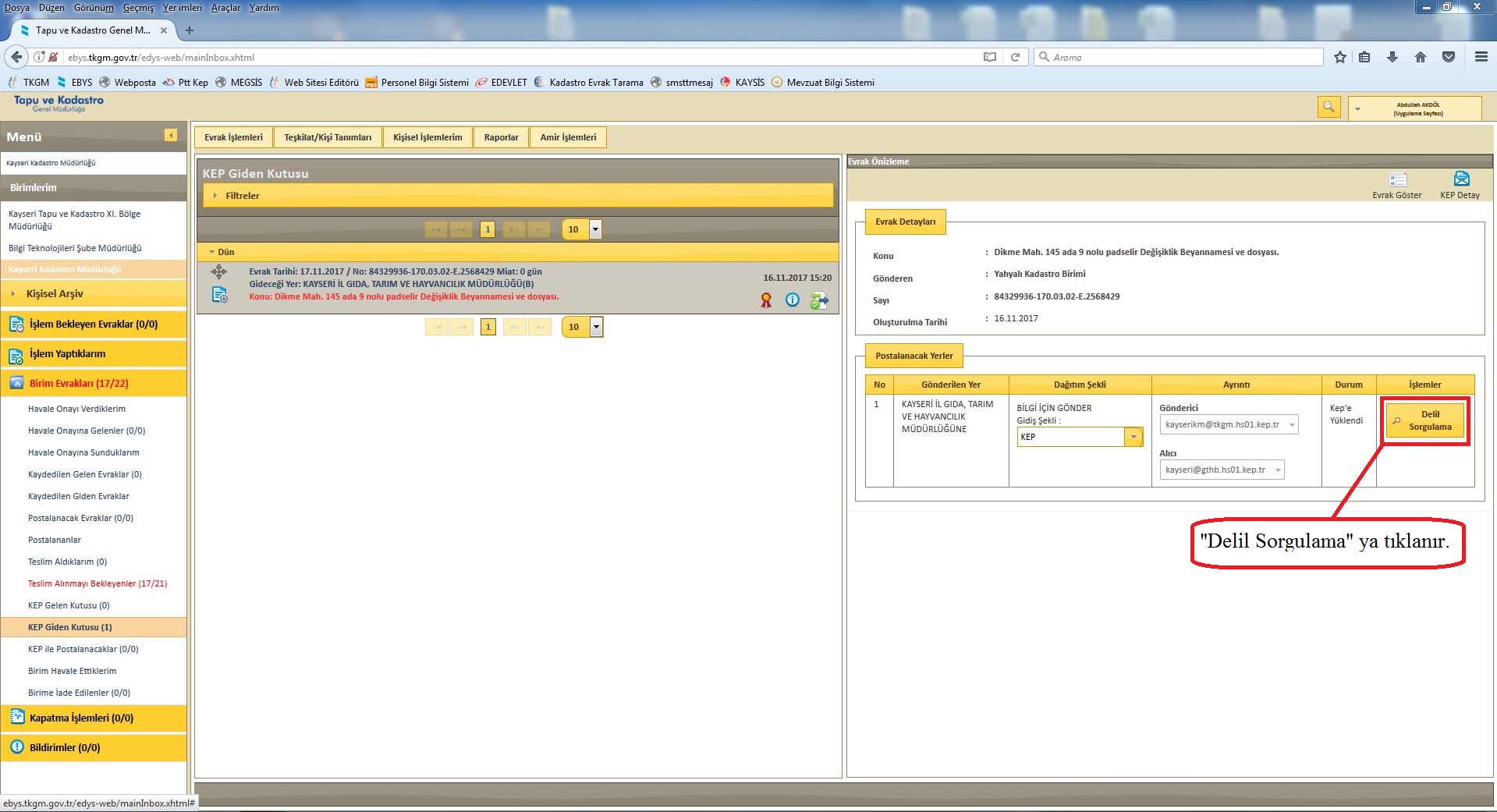 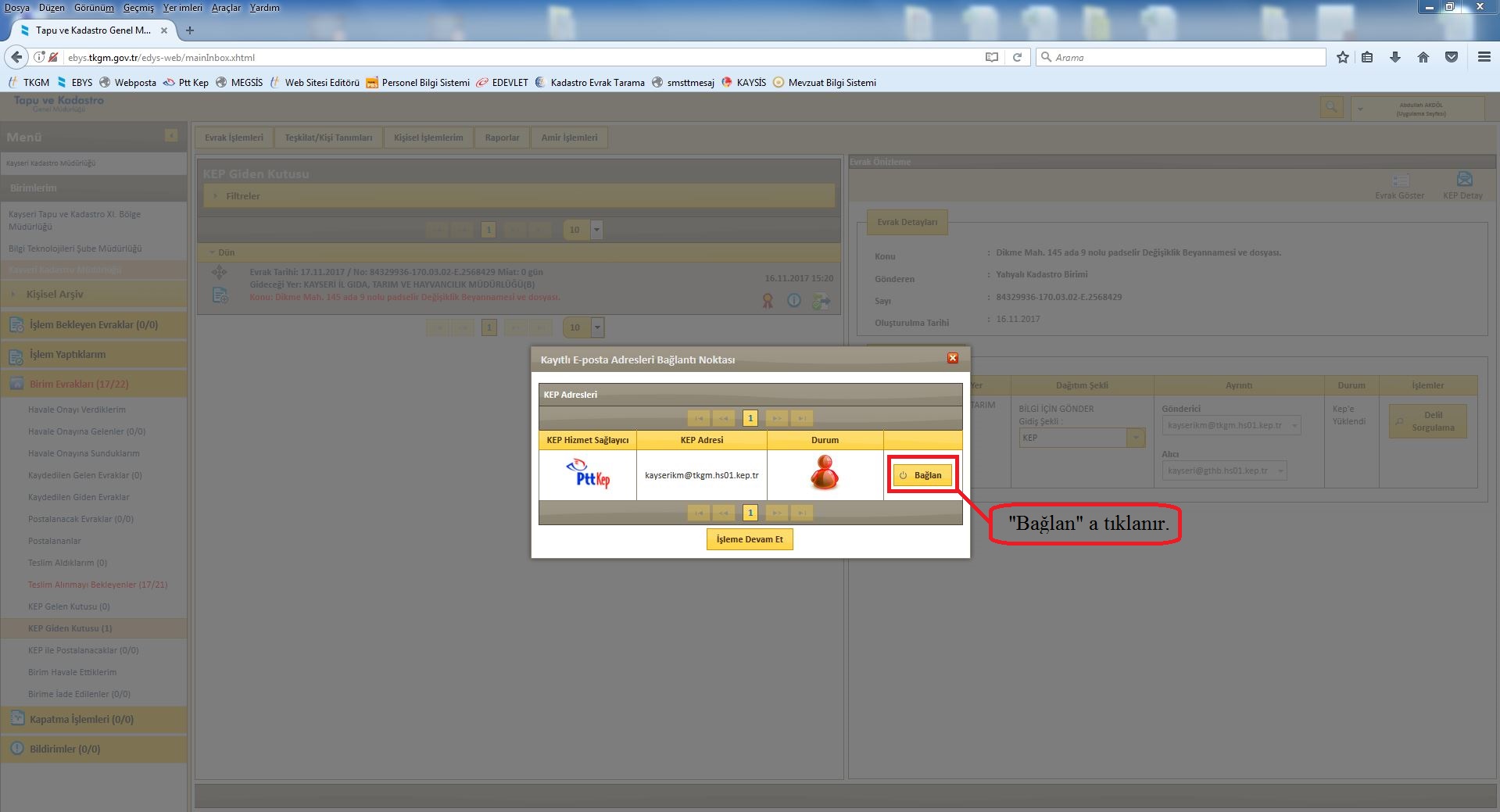 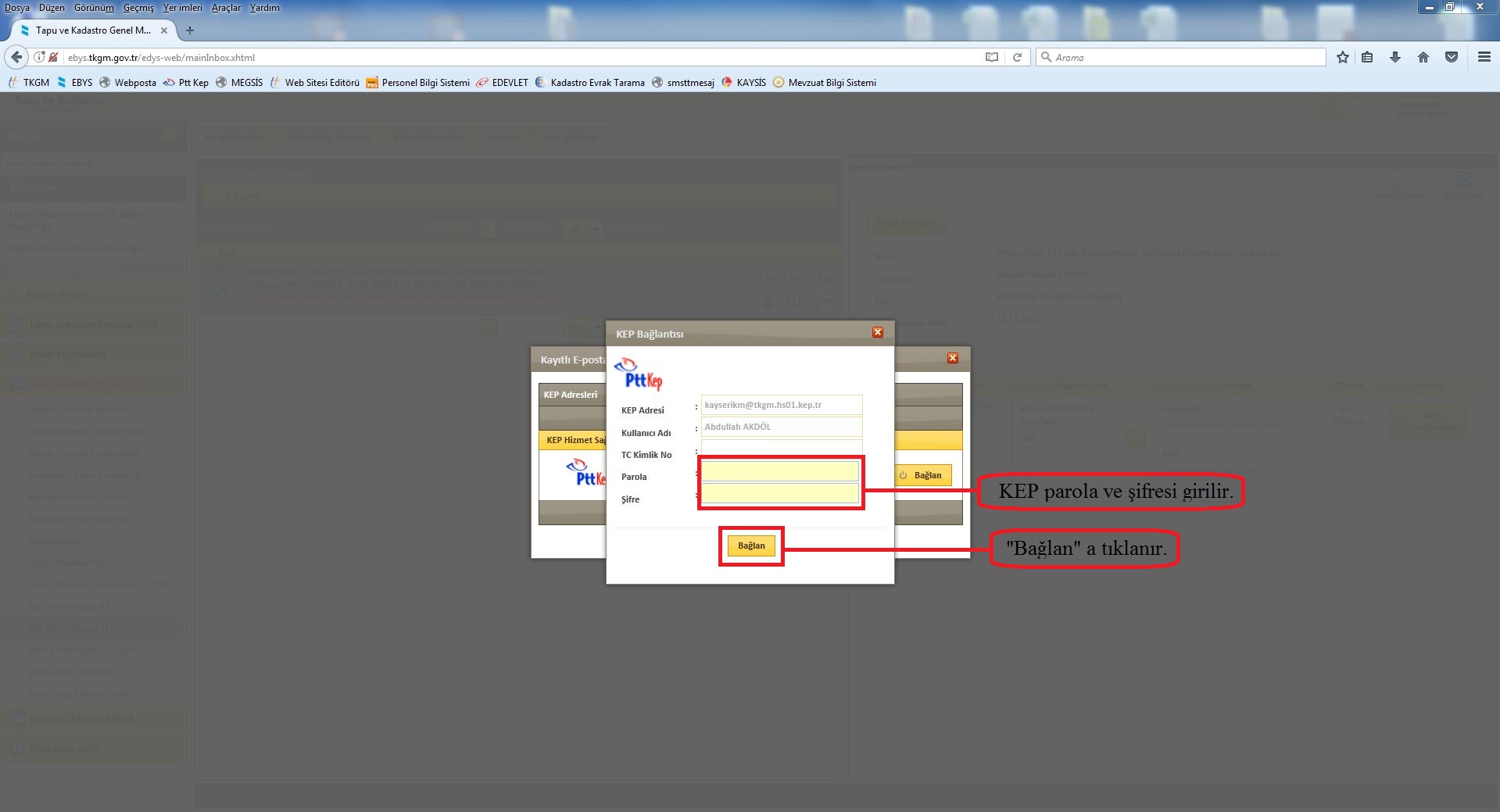 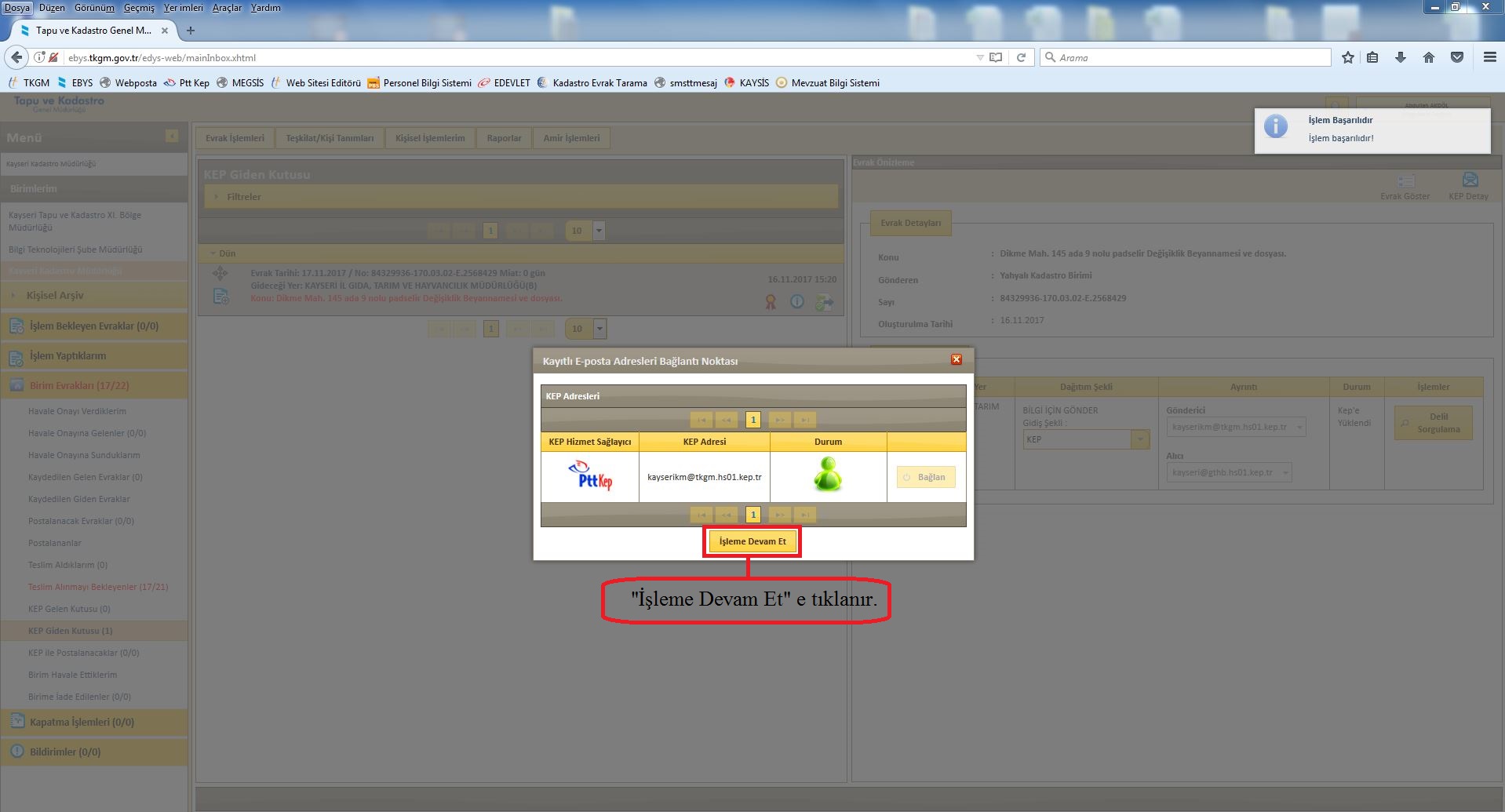 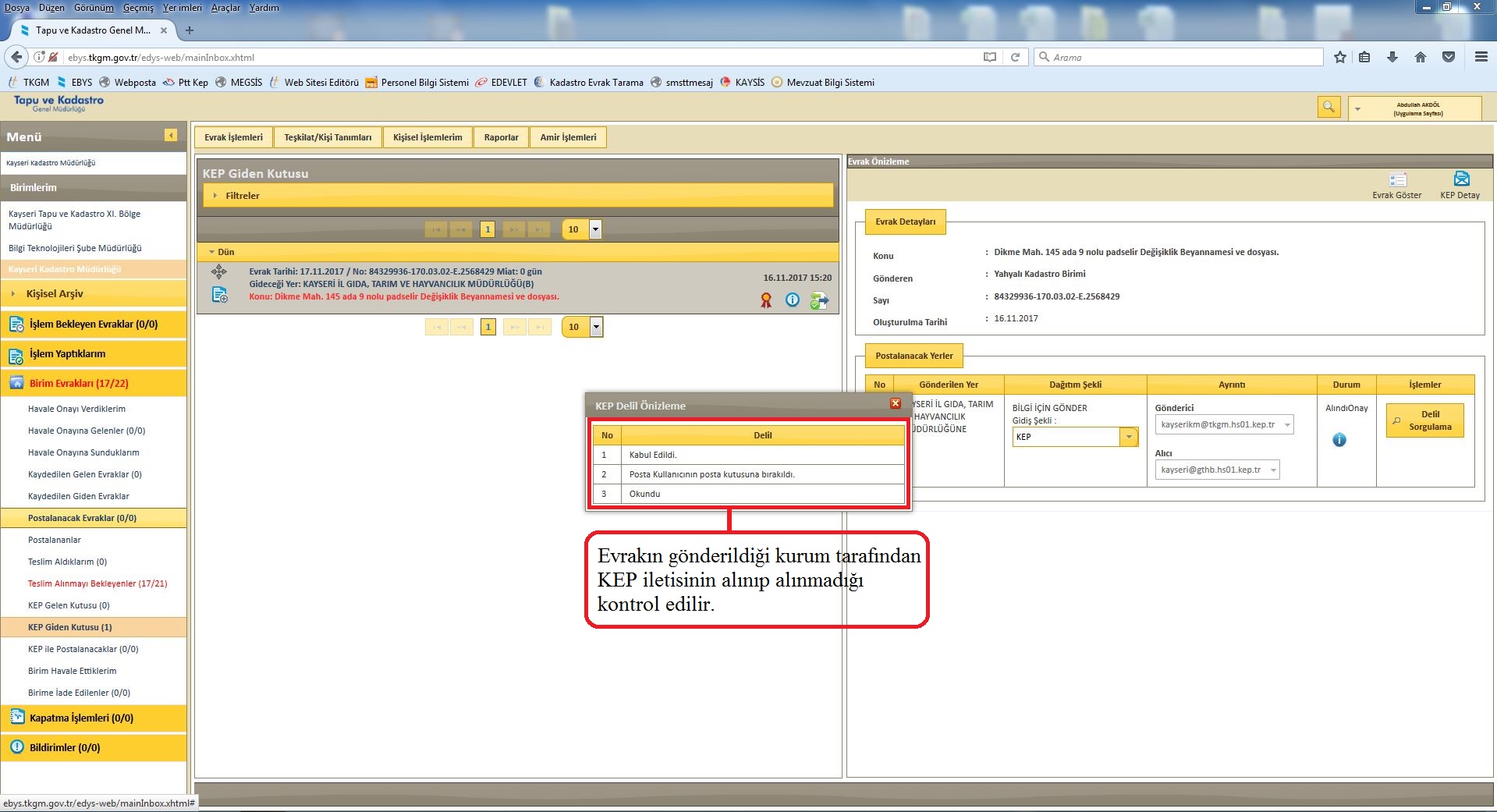 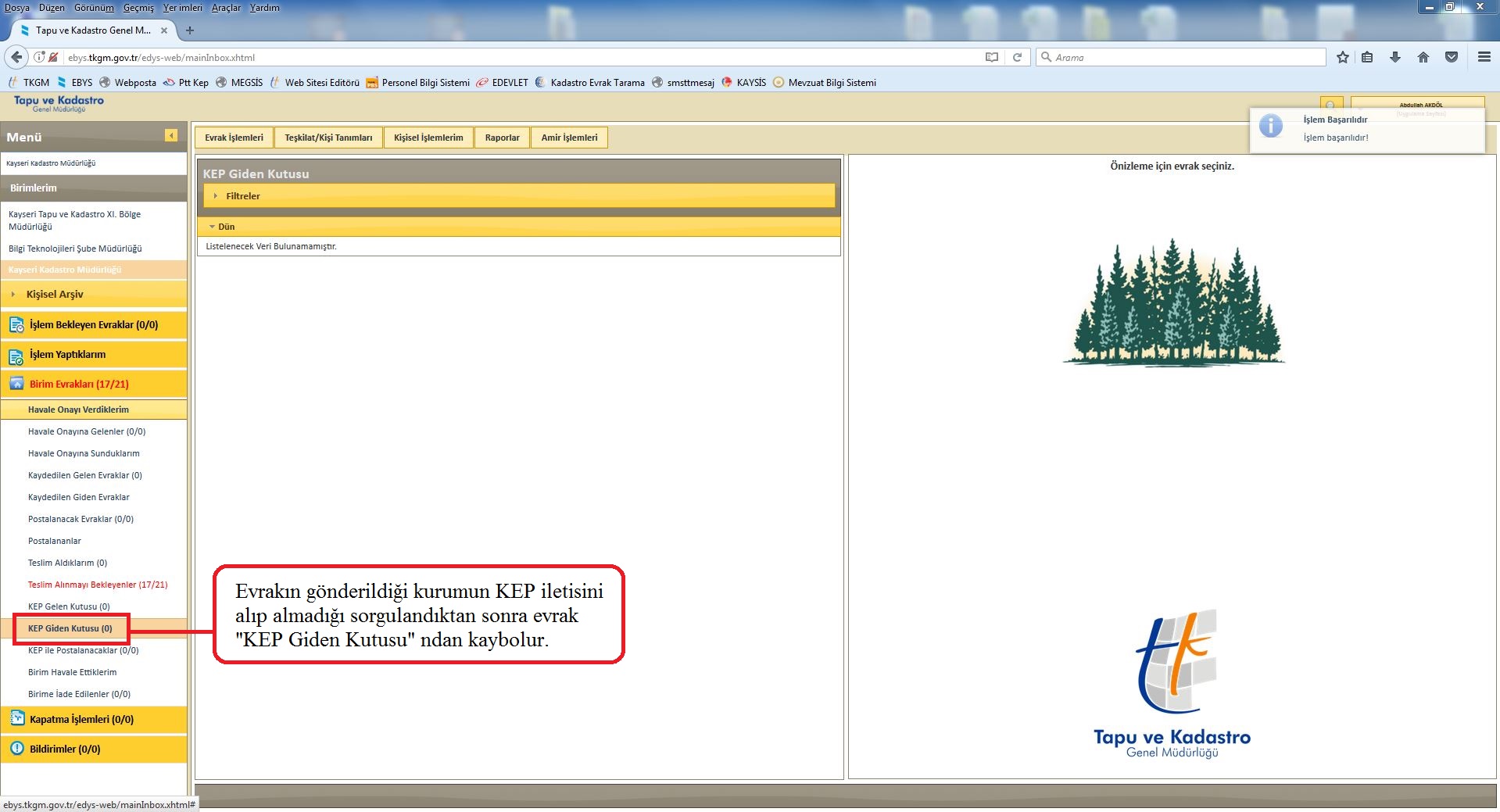 KEP   Üzerinden   EBYS’ye   Gelen   Evrakın  Alınması
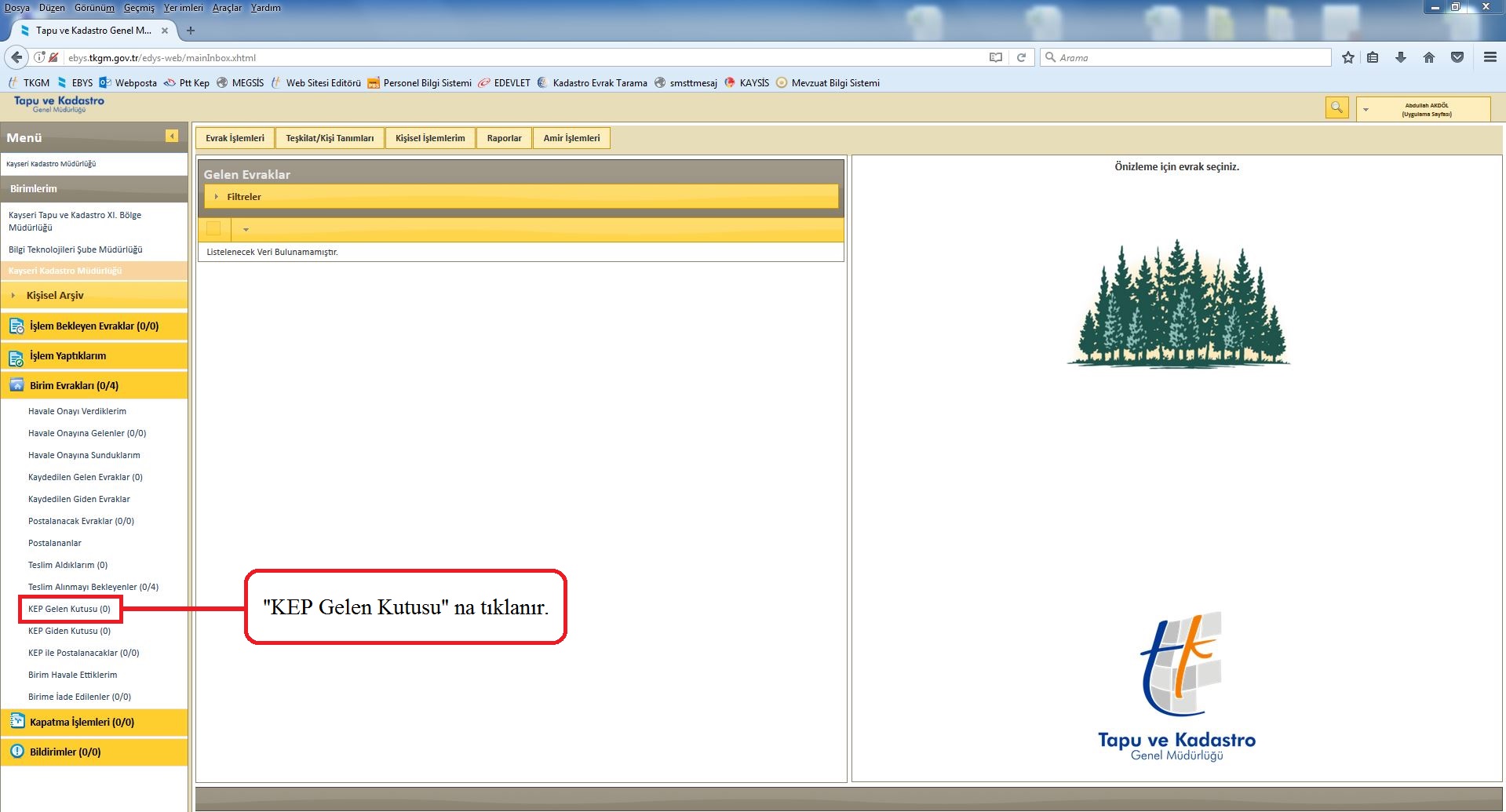 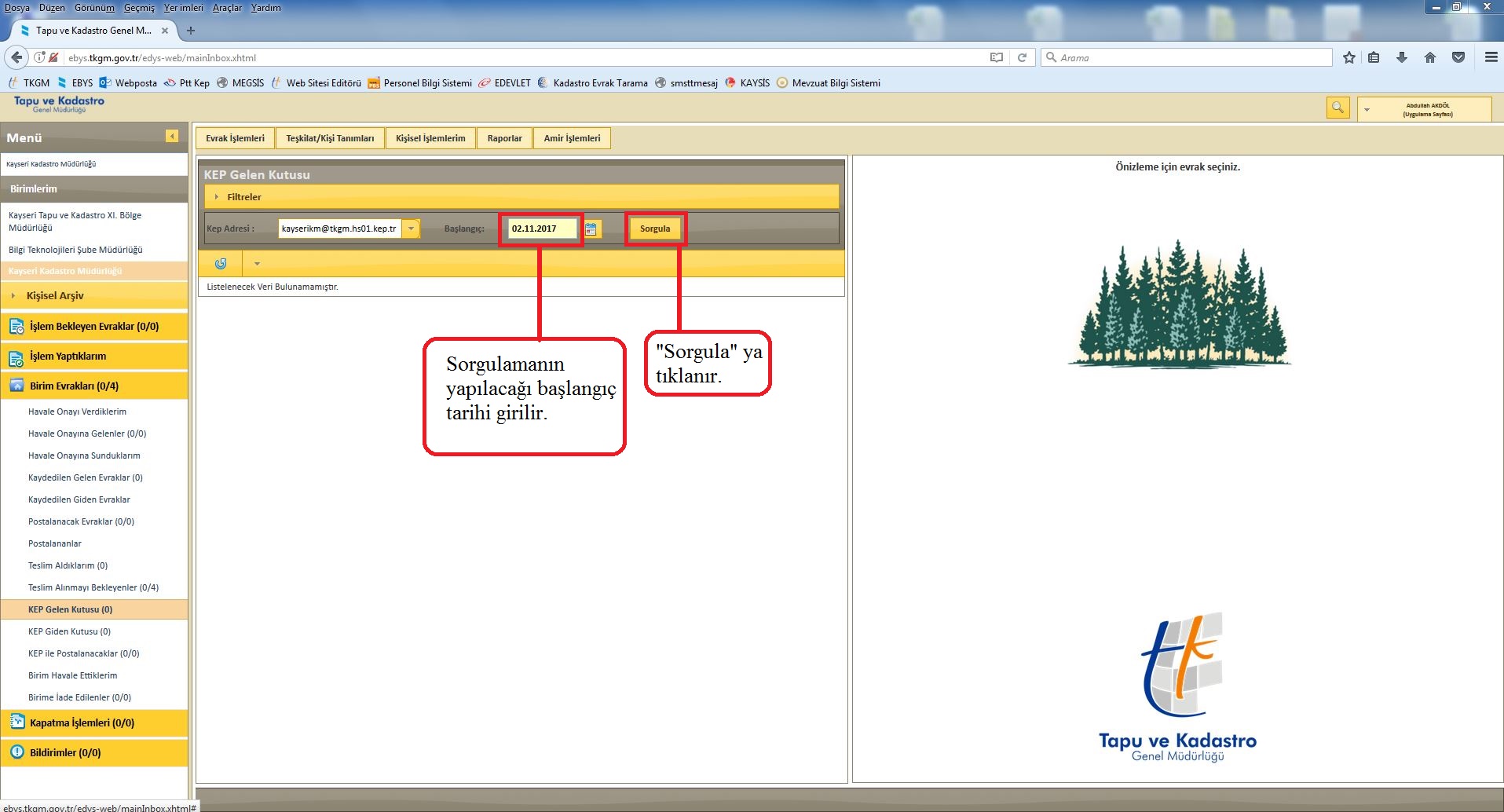 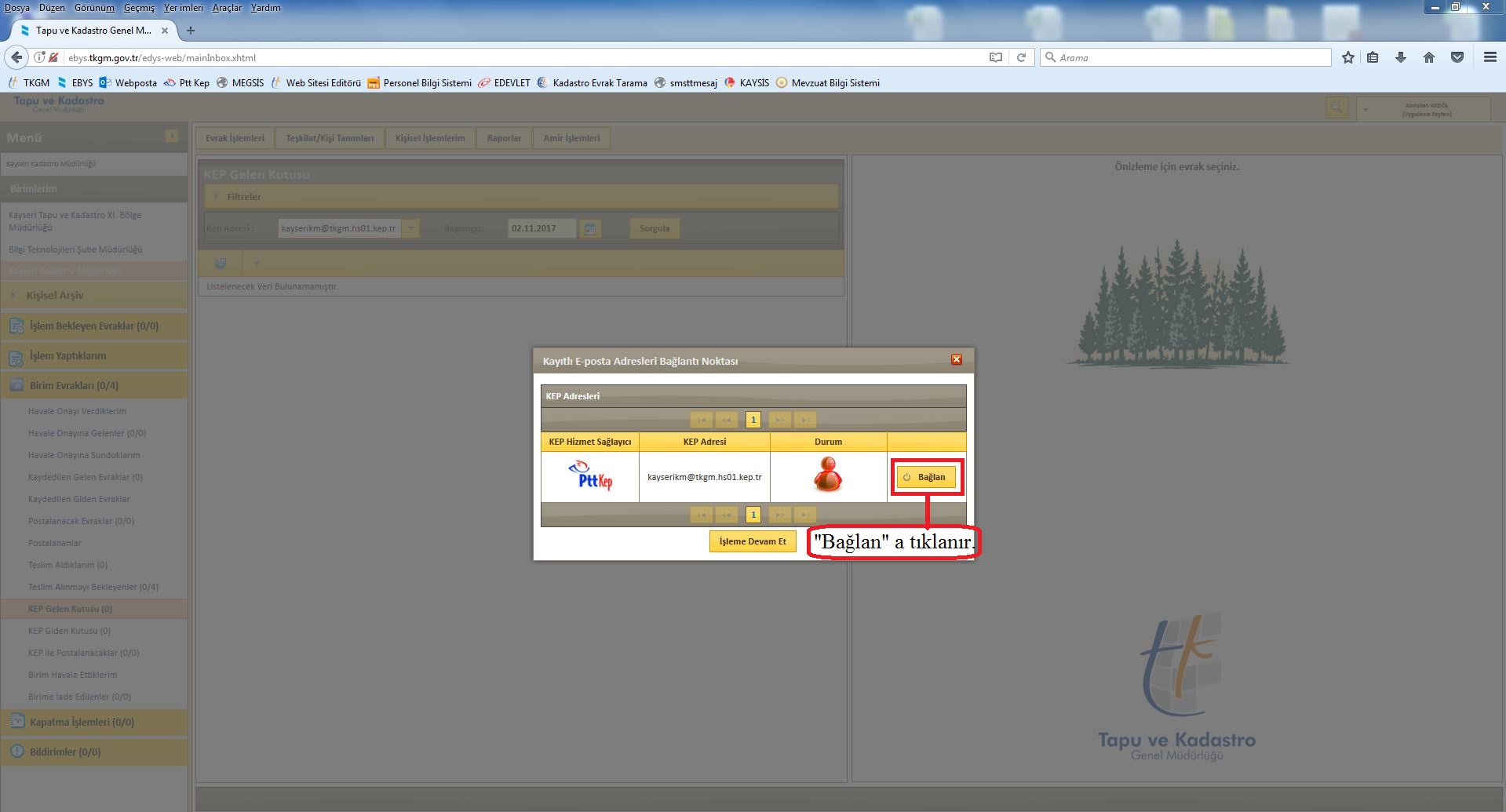 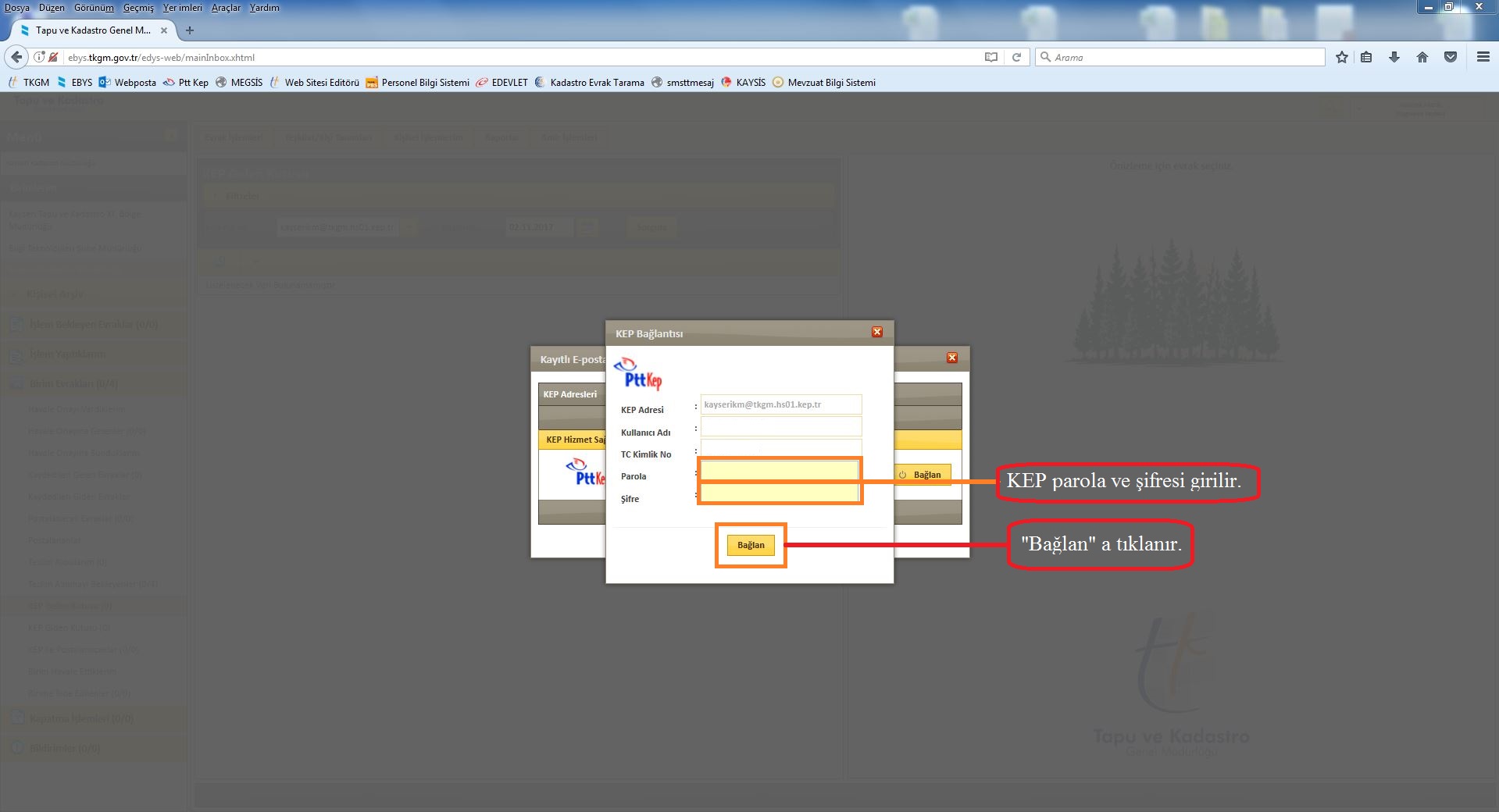 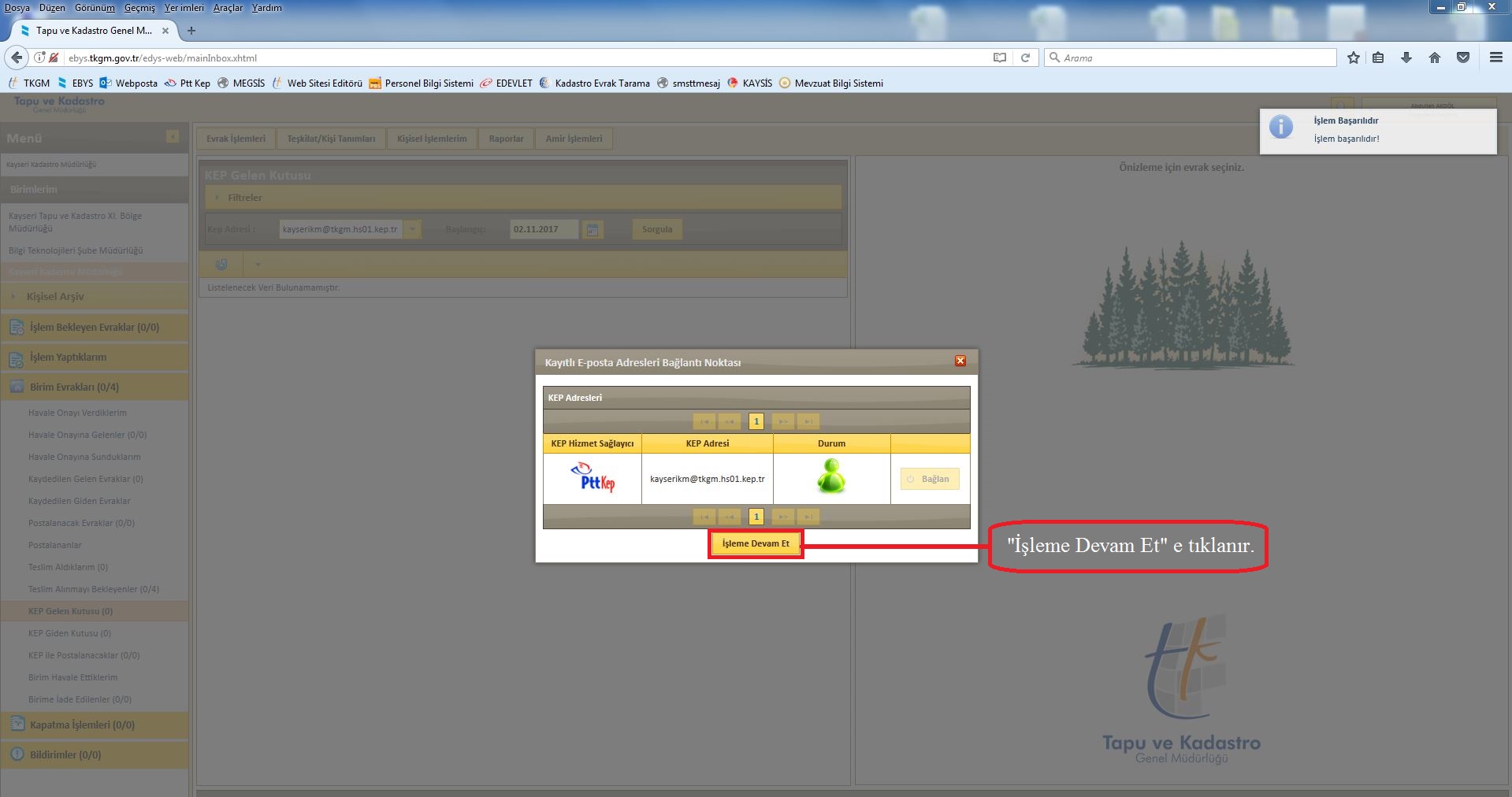 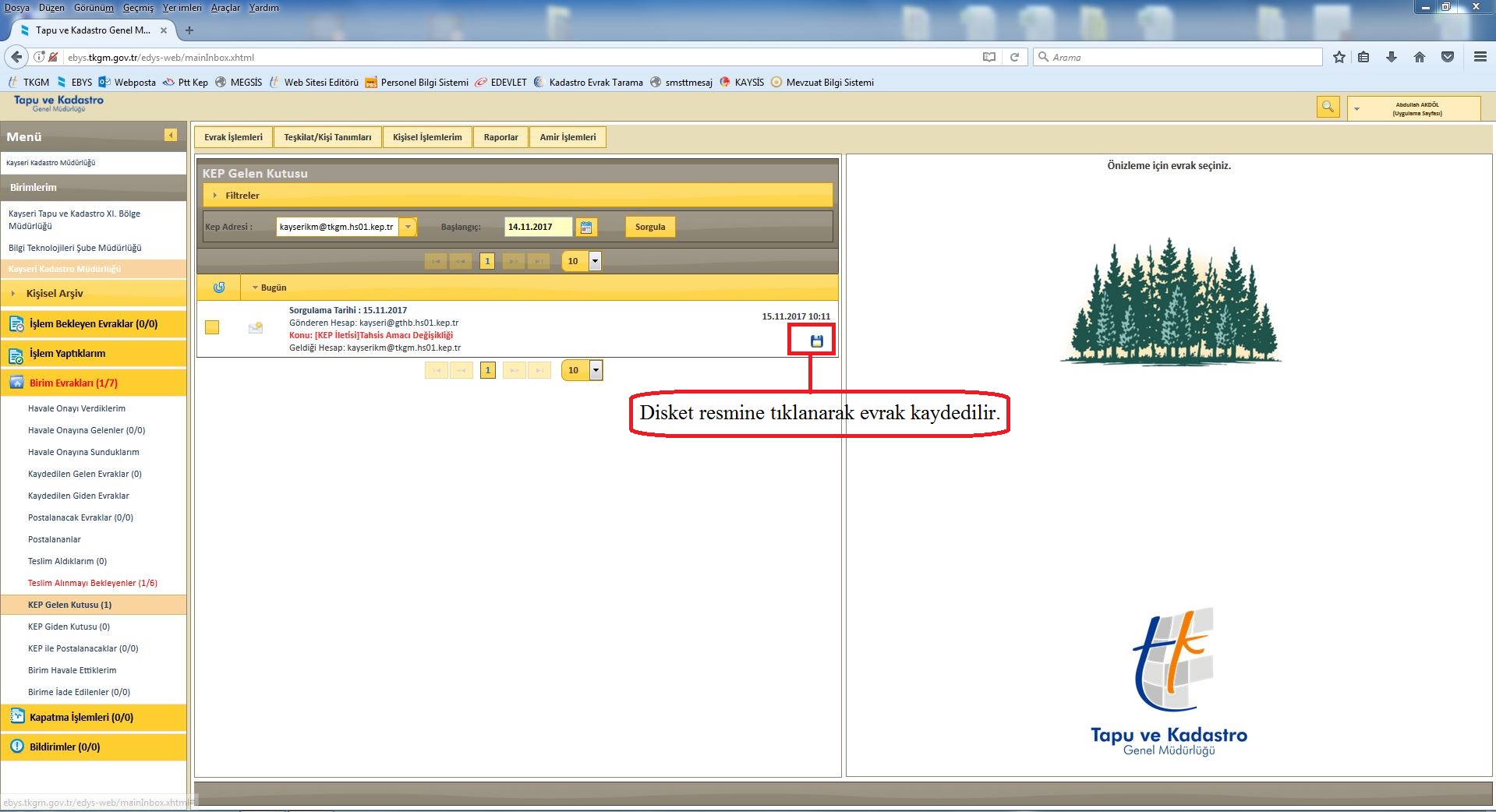 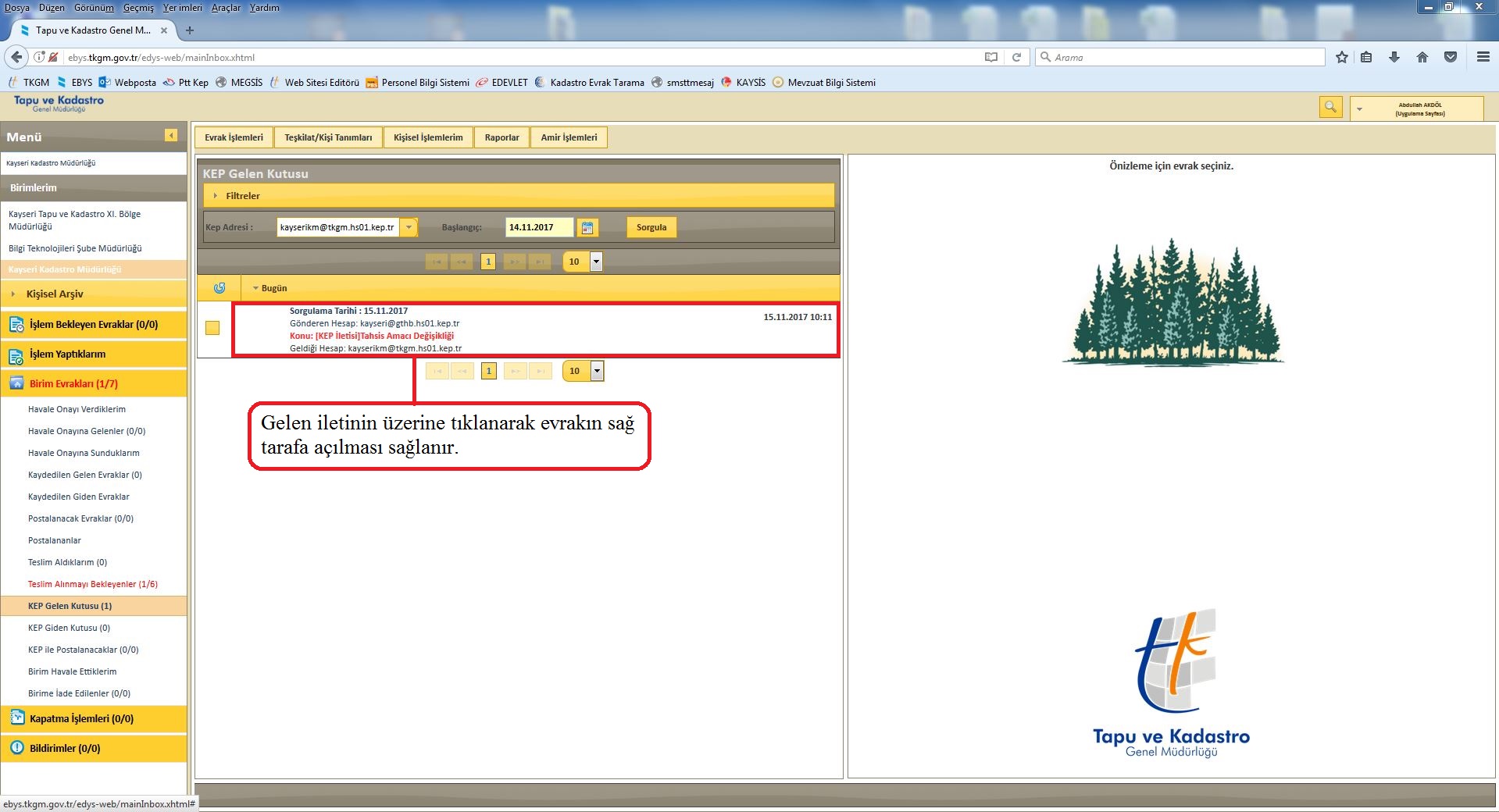 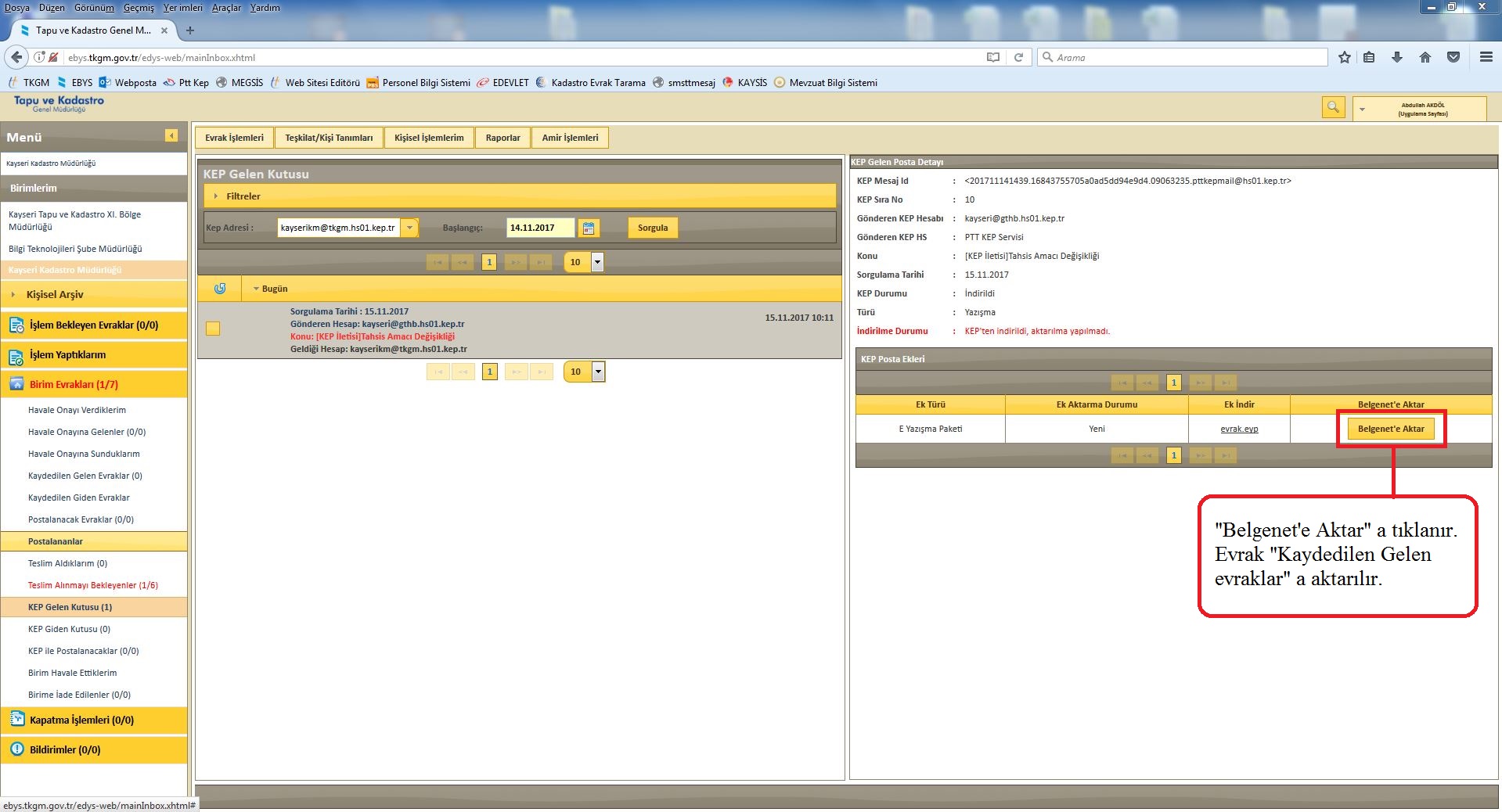 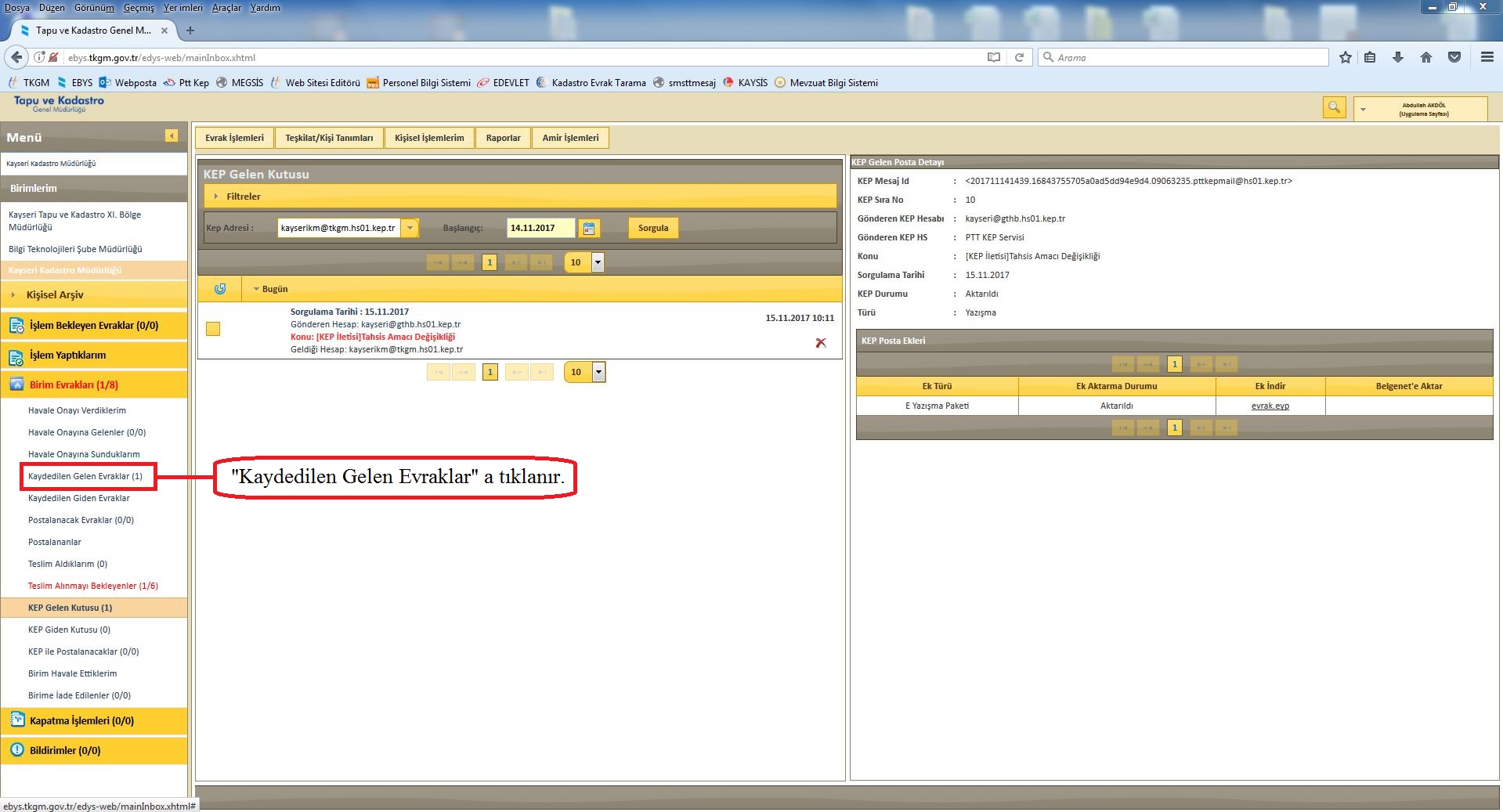 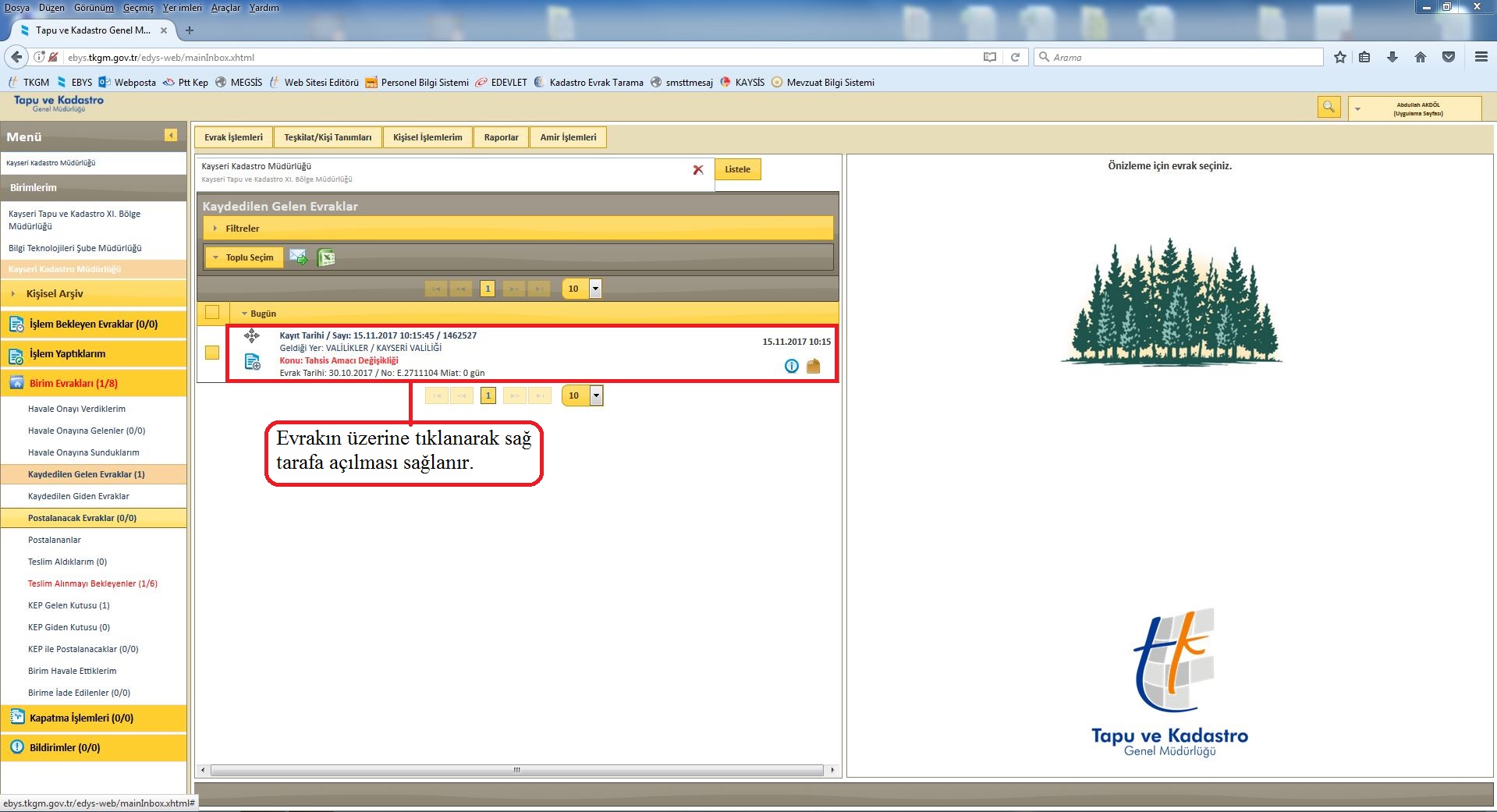 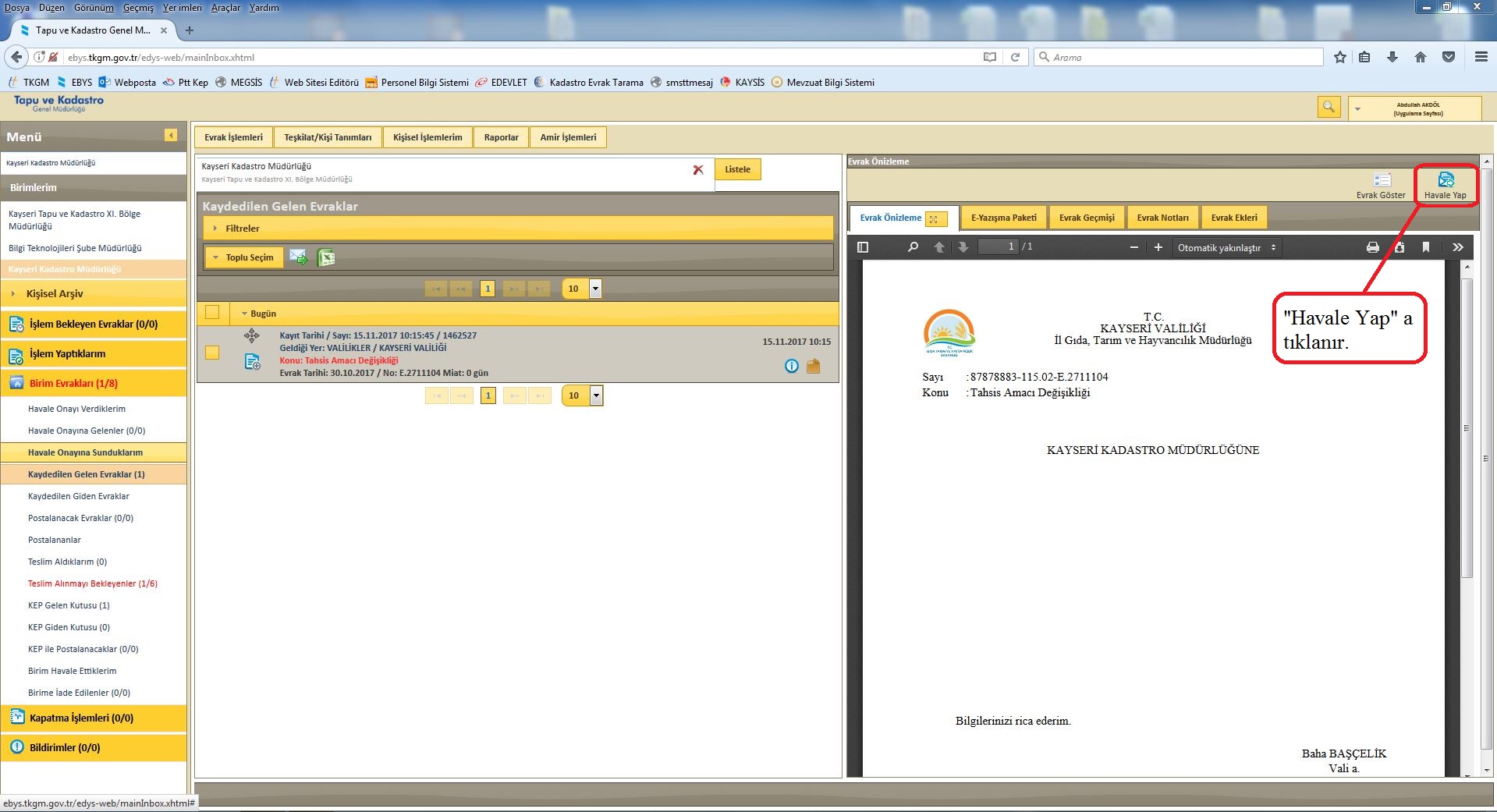 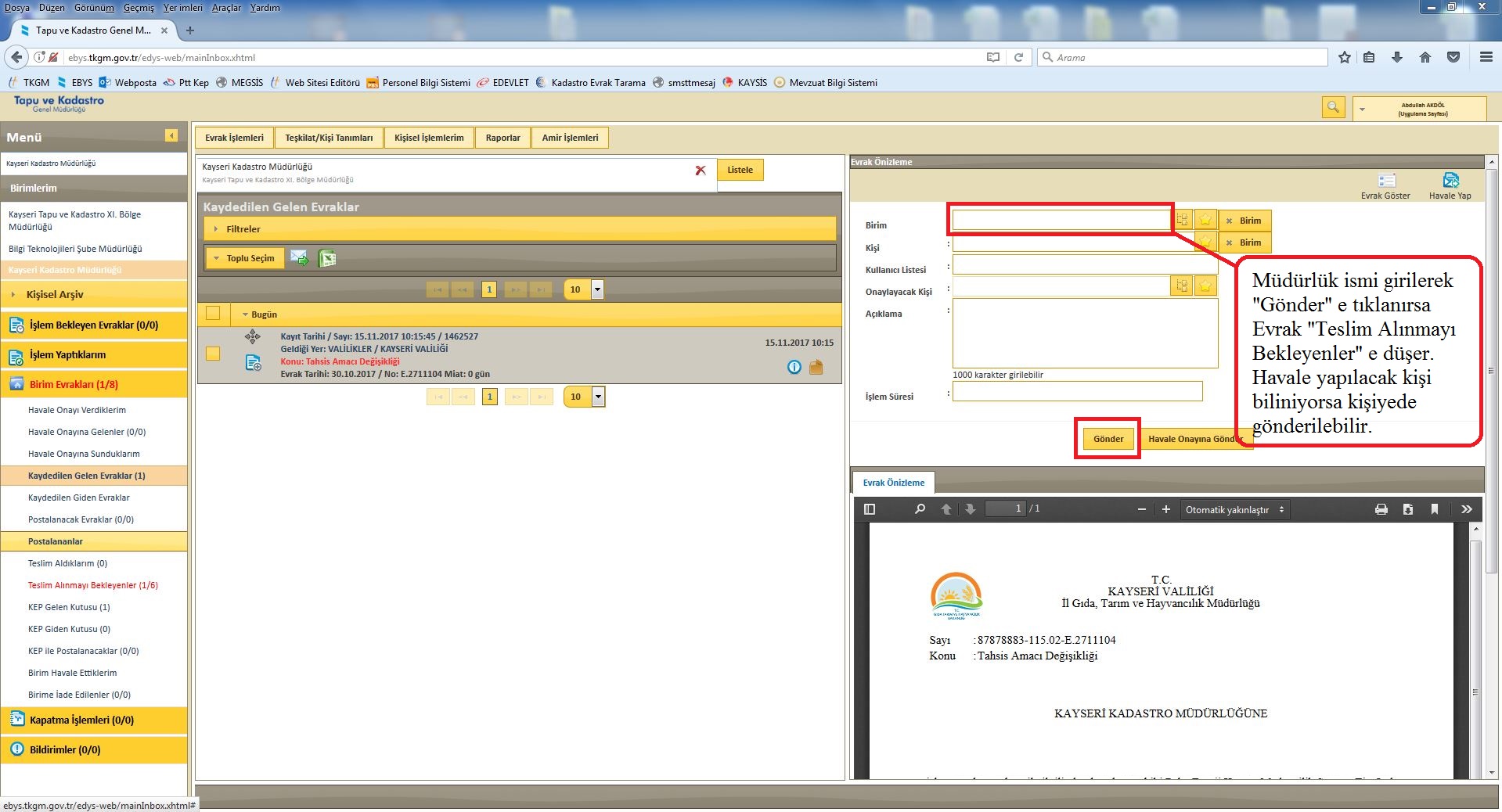 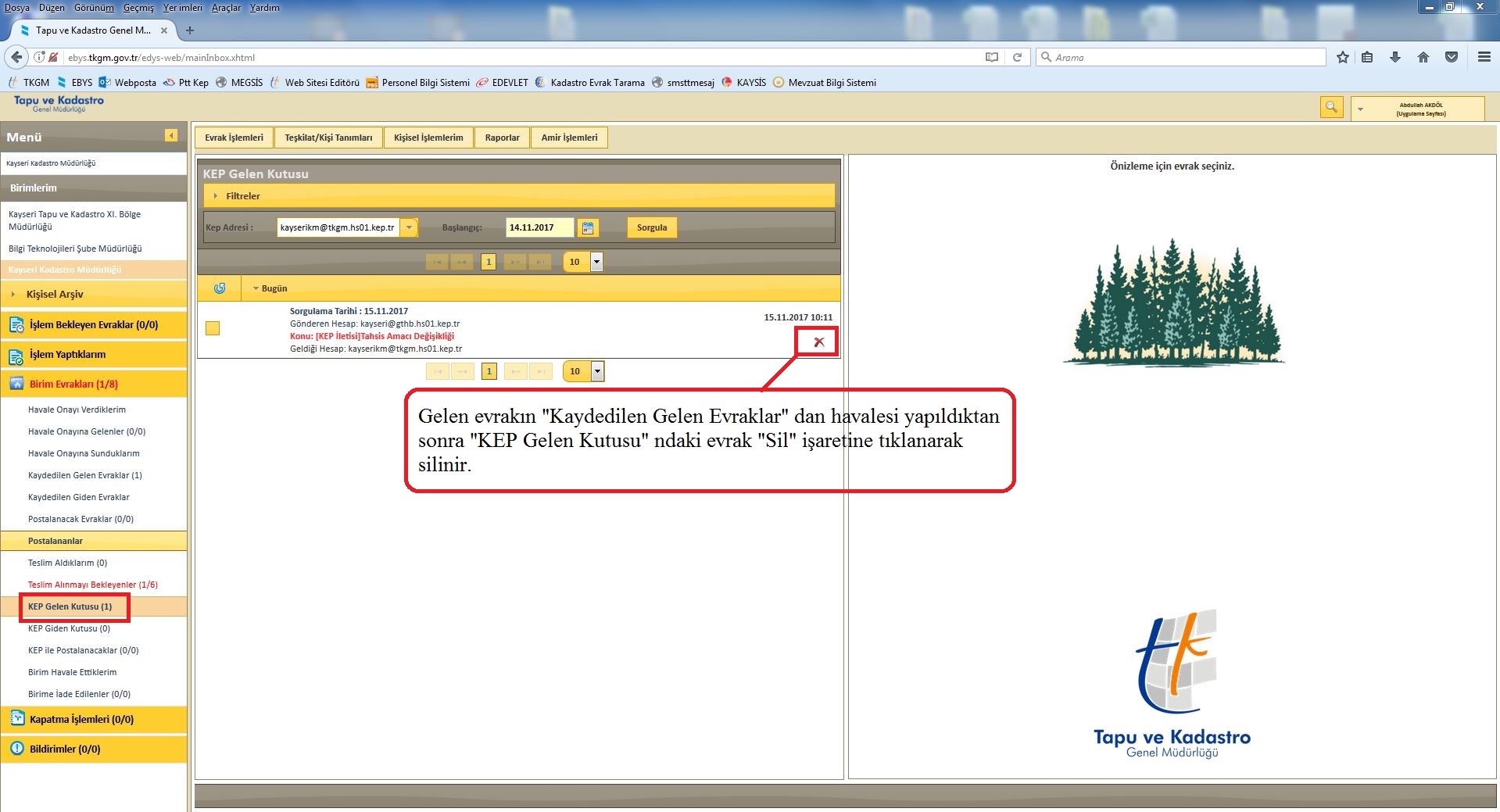 TEŞEKKÜRLER.